What does the hub look like in the classroom?
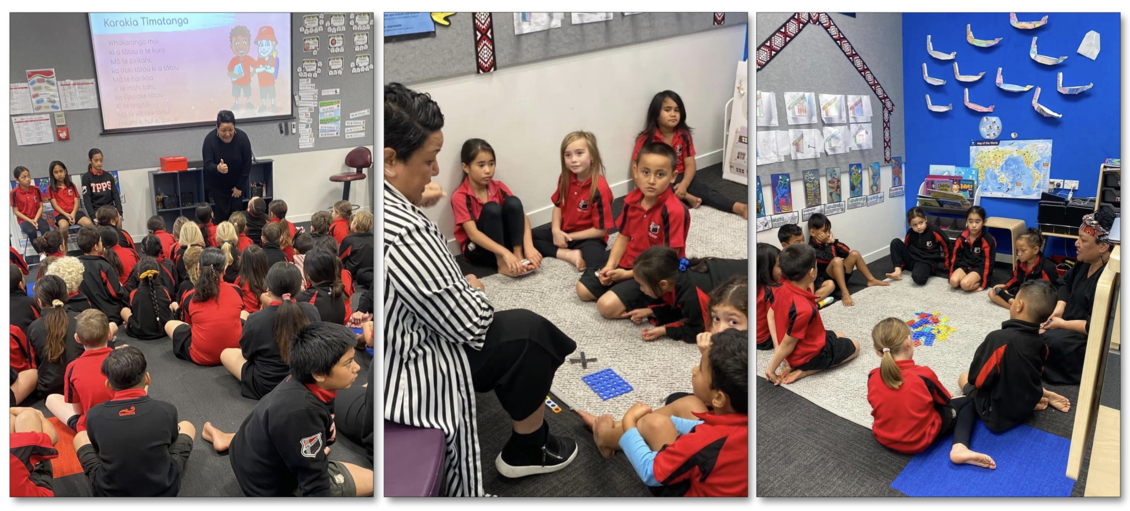 © S.Marsters
4–4:45 pm Thursday 14 September
© Copyright. Science Learning Hub – Pokapū Akoranga Pūtaiao The University of Waikato Te Whare Wananga o Waikato.
All Rights Reserved | www.sciencelearn.org.nz. All images are copyrighted. For further information, please refer to enquiries@sciencelearn.org.nz
The Science Learning Hub
A trustworthy online resource – produced by educators and scientists
Based on world-class New Zealand science research
Supported by learning activities, information about the key science ideas and concepts, multimedia tools and other resources
Written for New Zealand teachers and students
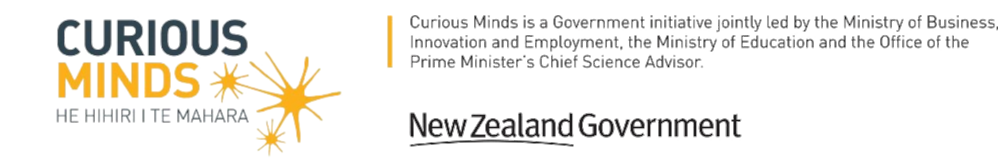 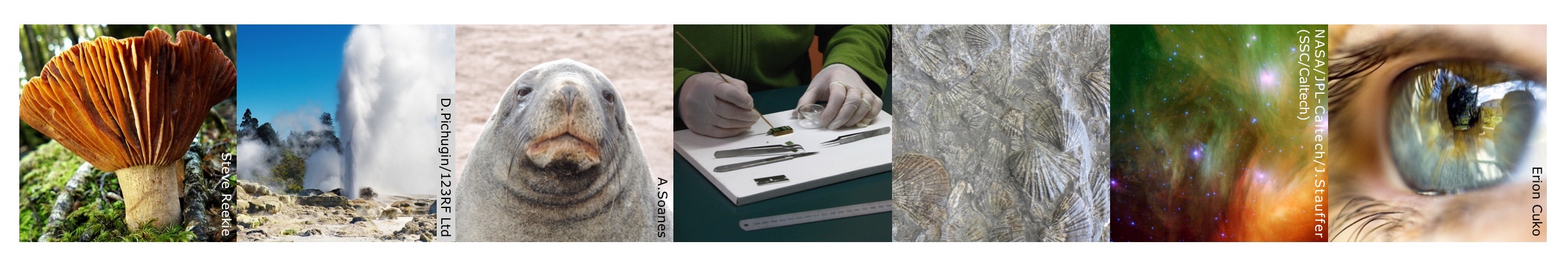 © Copyright. Science Learning Hub – Pokapū Akoranga Pūtaiao The University of Waikato Te Whare Wananga o Waikato.
All Rights Reserved | www.sciencelearn.org.nz. All images are copyrighted. For further information, please refer to enquiries@sciencelearn.org.nz
Index
© Copyright. Science Learning Hub – Pokapū Akoranga Pūtaiao The University of Waikato Te Whare Wananga o Waikato.
All Rights Reserved | www.sciencelearn.org.nz. All images are copyrighted. For further information, please refer to enquiries@sciencelearn.org.nz
Simone Marsters
Ko Maungataniwha me Pāngaru ngā maunga
Ko Mataatua me Ngātokimatawhāorua ngā waka
Ko Tapapa me Hokianga ngā wai tapu
Ko Te Uri o Mahoe me Ngāti Kura ngā hapū
Ko Ngā Puhi te iwi
He uri ahau nō Te Taitokerau me Te Arawa hoki. 
He hononga hoki ki te riu o Waikato, tōku ūkaipo me Gloucestershire, England. 
Ko Tauranga moana tōku kainga noho i tēnei wā.
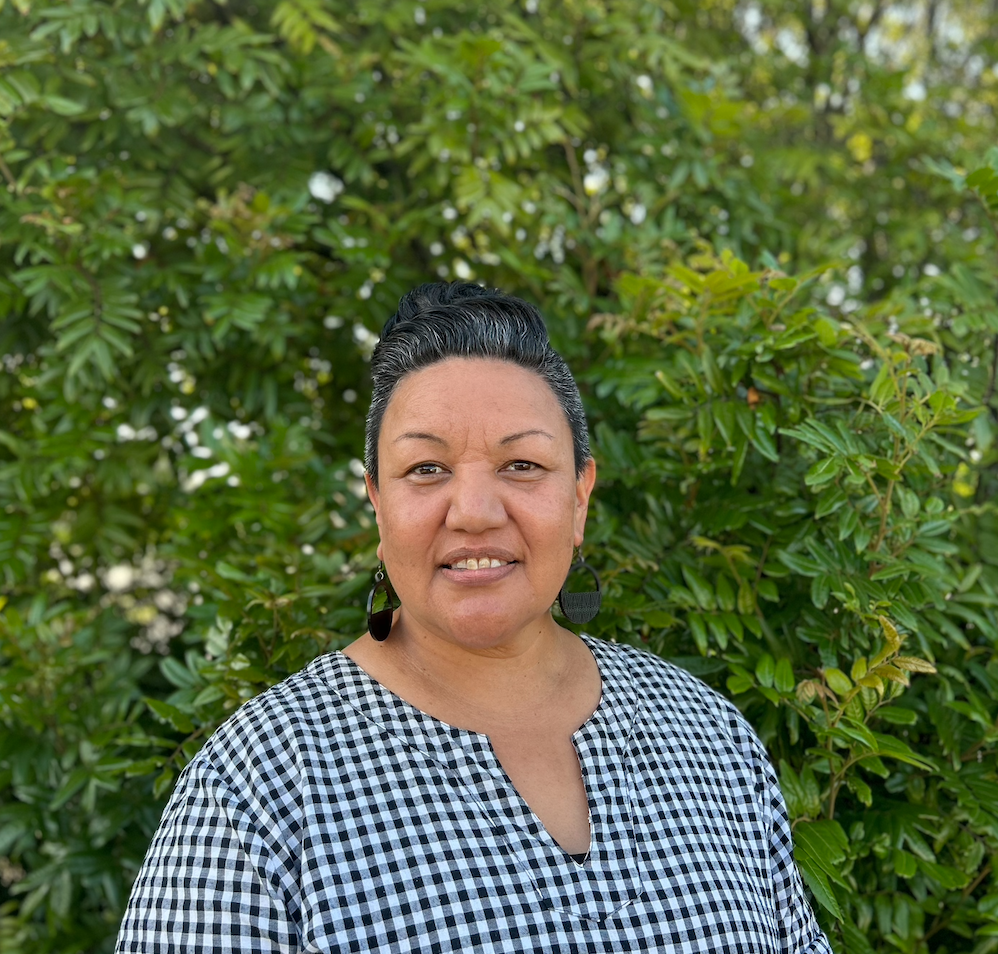 © S.Marsters
Kaihautū Māori/Content developer @ Te Pōkapu Akoranga Putaiao
13 years experience in the classroom years 0–8
Leaderships roles within and across schools
Advocate for mātaraunga Māori
Curiosity of the world we live in
© Copyright. Science Learning Hub – Pokapū Akoranga Pūtaiao The University of Waikato Te Whare Wananga o Waikato.
All Rights Reserved | www.sciencelearn.org.nz. All images are copyrighted. For further information, please refer to enquiries@sciencelearn.org.nz
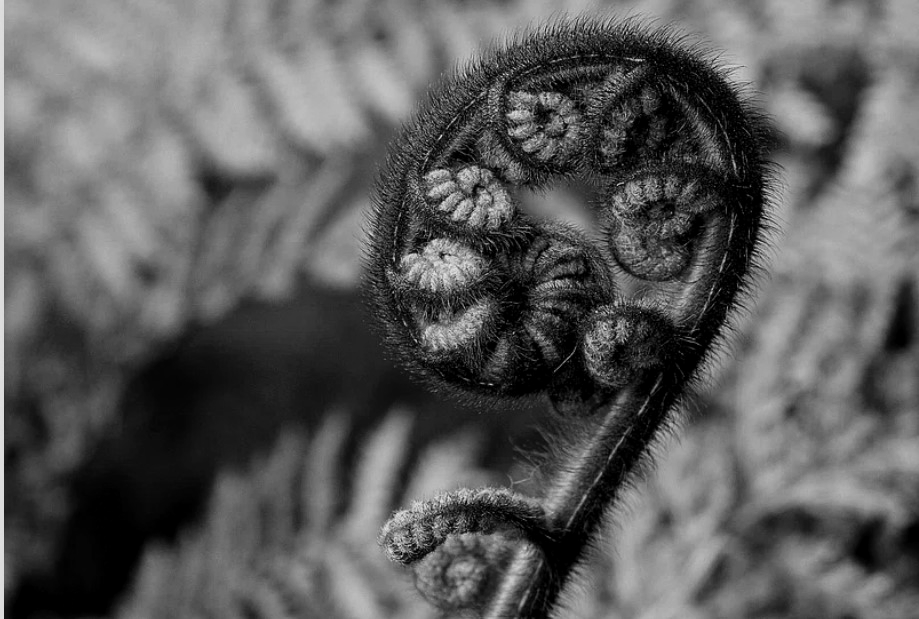 By believing and trusting
By having faith and hope 
By looking and searching
By listening and hearing
By working and striving together
By sheer desire and determination
By all being done with compassion
We will succeed
Mā te whakapono
Mā te tūmanako
Mā te tītiro 
Mā te whakarongo
Mā te mahi tahi
Mā te whakamomori
Mā te aroha 
Ka taea e tātou
Fern background by Grapeman4, CC BY-SA 2.0
Purpose
Sharing
The steps we take when adapting a resource 
Examples of resources to support common primary classroom topics
Opportunities for asking questions
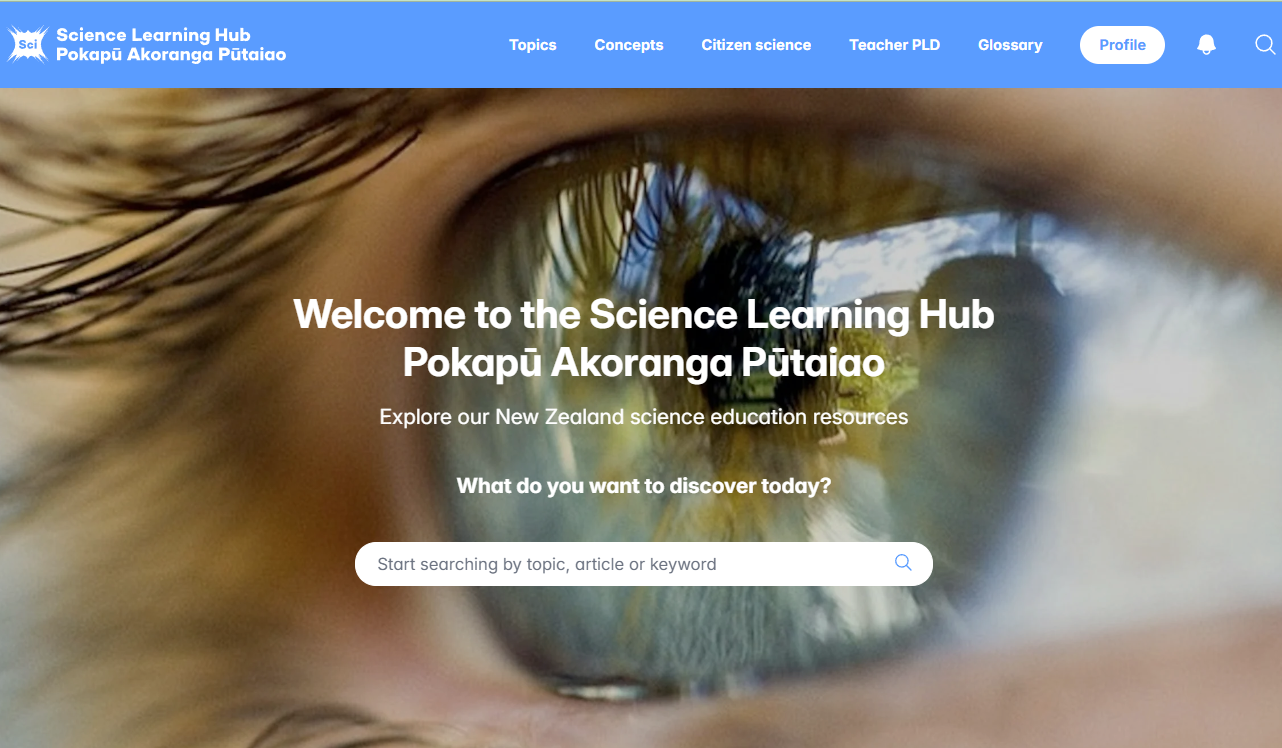 Daniel Blunt, CC BY 2.0
© Copyright. Science Learning Hub – Pokapū Akoranga Pūtaiao The University of Waikato Te Whare Wananga o Waikato.
All Rights Reserved | www.sciencelearn.org.nz. All images are copyrighted. For further information, please refer to enquiries@sciencelearn.org.nz
Participant questions
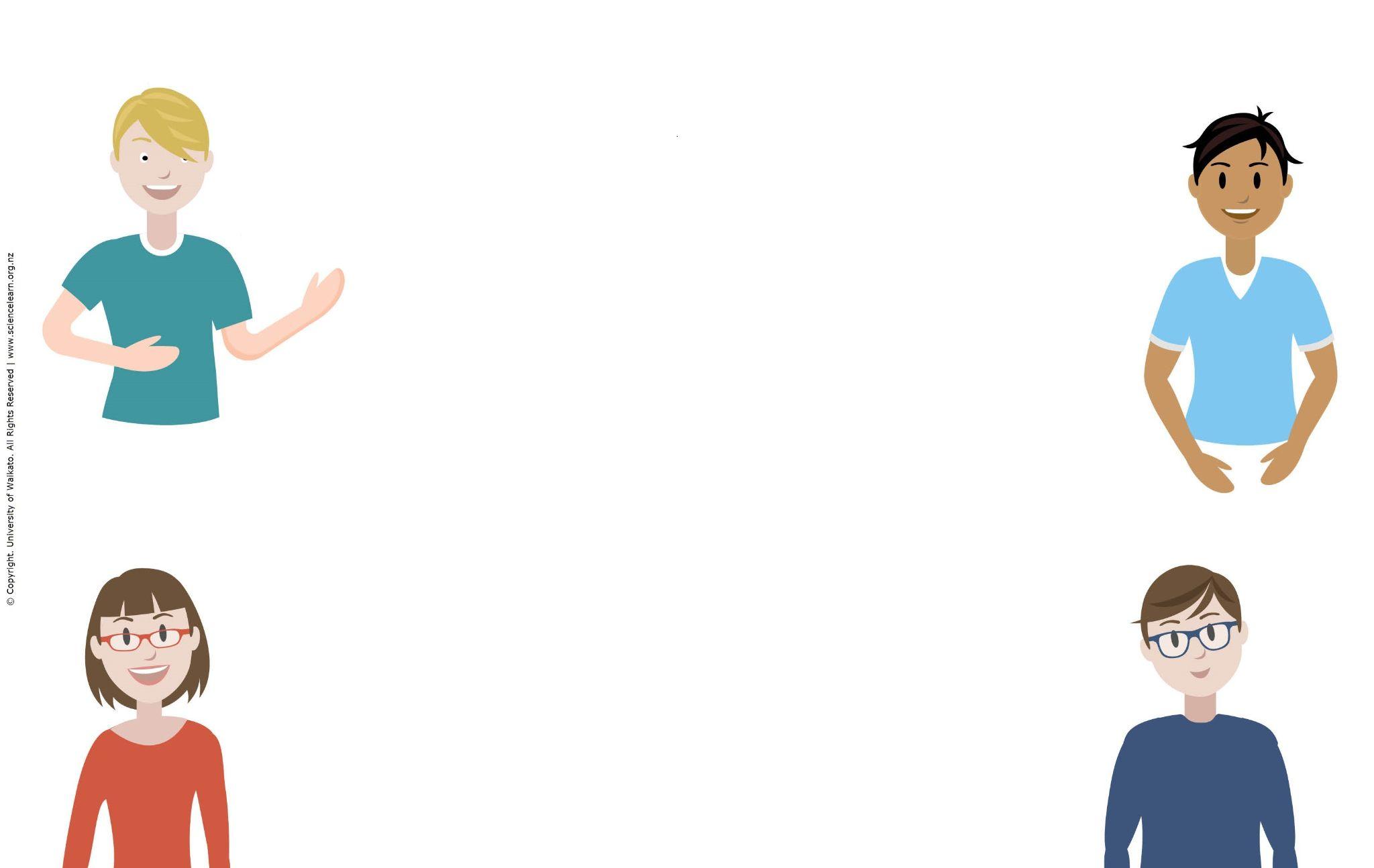 Adapting for primary resources.
How to engage our youngest learners and equip them with the language they need to thrive with science.
Finding what would be useful easily.
Where to start? I’ve never used the Science Learning Hub, so interested to see what it’s about and what resources are available.
Navigation – I find it hard to find my way back to things I have found before.
© Copyright. Science Learning Hub – Pokapū Akoranga Pūtaiao The University of Waikato Te Whare Wananga o Waikato.
All Rights Reserved | www.sciencelearn.org.nz. All images are copyrighted. For further information, please refer to enquiries@sciencelearn.org.nz
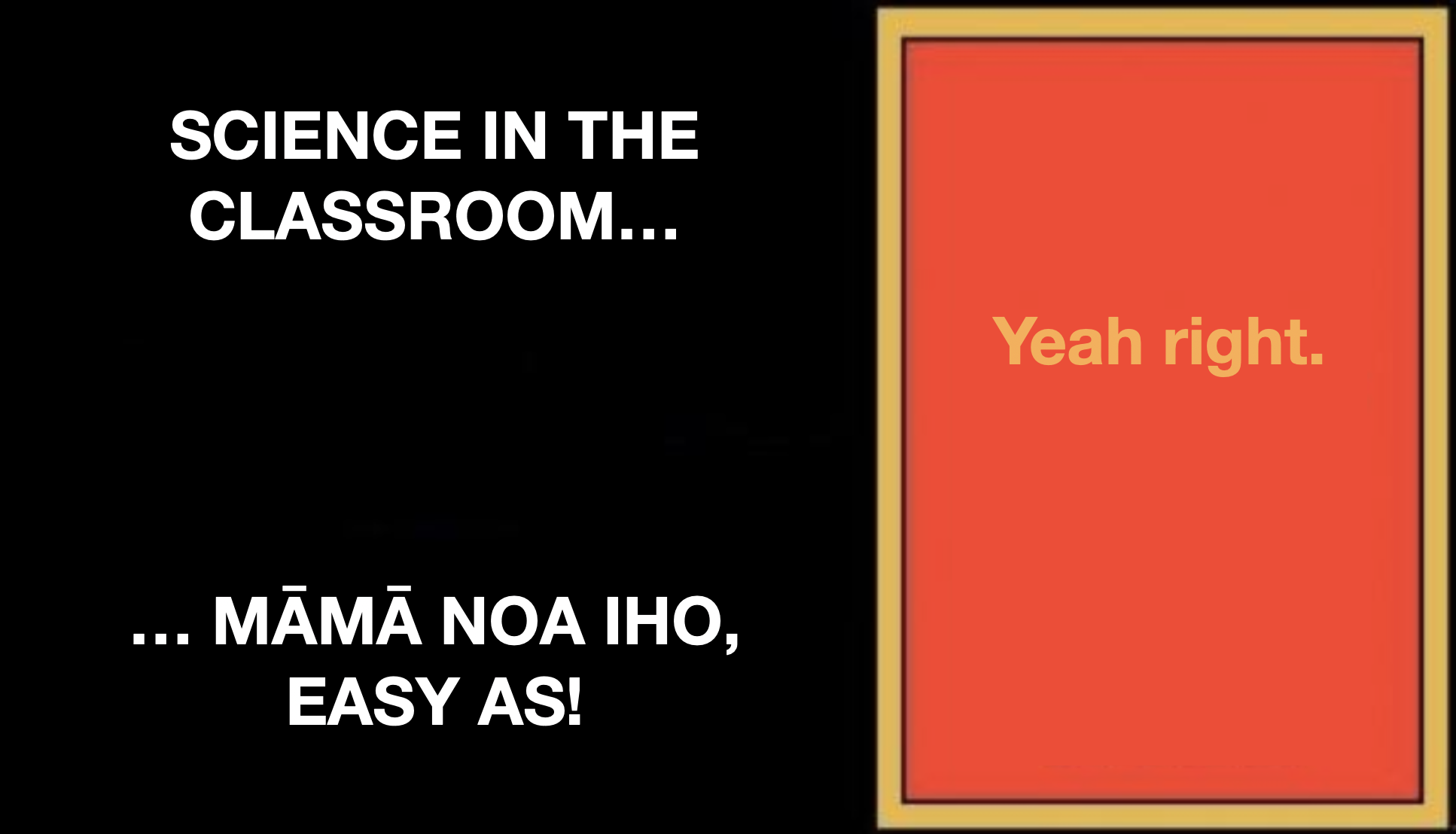 © Copyright. Science Learning Hub – Pokapū Akoranga Pūtaiao The University of Waikato Te Whare Wananga o Waikato.
All Rights Reserved | www.sciencelearn.org.nz. All images are copyrighted. For further information, please refer to enquiries@sciencelearn.org.nz
We are born scientists, we are curious about the physical environment from the moment we are born. 

As tamariki we are naturally open to making meaning through exploration and communication with others. 

As educators teaching and learning about science is introducing children to the ways scientists think about and investigate the physical world.
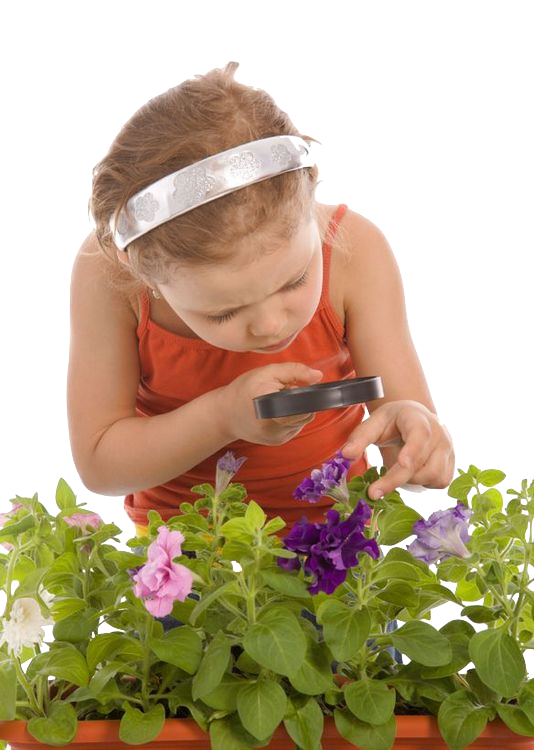 © Copyright. Science Learning Hub – Pokapū Akoranga Pūtaiao The University of Waikato Te Whare Wananga o Waikato.
All Rights Reserved | www.sciencelearn.org.nz. All images are copyrighted. For further information, please refer to enquiries@sciencelearn.org.nz
Why the hub?
Easily digestible information 
Related content, concepts, topics 
Hands-on activities 
Editable resources
Multimedia content
Professional Learning Development (PLD)
© Copyright. Science Learning Hub – Pokapū Akoranga Pūtaiao The University of Waikato Te Whare Wananga o Waikato.
All Rights Reserved | www.sciencelearn.org.nz. All images are copyrighted. For further information, please refer to enquiries@sciencelearn.org.nz
What we did…
Planning
Learning
School/team  kaupapa
Levels 1–4
Search resources

Ideas
Articles 
Activities
Shared slides
Hands-on activities
Videos
Topic specific
Links to science curriculum
Science capabilities
© Copyright. Science Learning Hub – Pokapū Akoranga Pūtaiao The University of Waikato Te Whare Wananga o Waikato.
All Rights Reserved | www.sciencelearn.org.nz. All images are copyrighted. For further information, please refer to enquiries@sciencelearn.org.nz
Framing learning – The Understand, Know, Do
Understand: the big ideas
Know: rich contexts for exploring the big ideas
Do: practices that bring rigour to learning
“Learning that cannot left to chance”
© Copyright. Science Learning Hub – Pokapū Akoranga Pūtaiao The University of Waikato Te Whare Wananga o Waikato.
All Rights Reserved | www.sciencelearn.org.nz. All images are copyrighted. For further information, please refer to enquiries@sciencelearn.org.nz
What it looked like…
At level 1 

Begin to follow simple instructions and use equipment to investigate

Begin to record evidence from observations
© Copyright. Science Learning Hub – Pokapū Akoranga Pūtaiao The University of Waikato Te Whare Wananga o Waikato.
All Rights Reserved | www.sciencelearn.org.nz. All images are copyrighted. For further information, please refer to enquiries@sciencelearn.org.nz
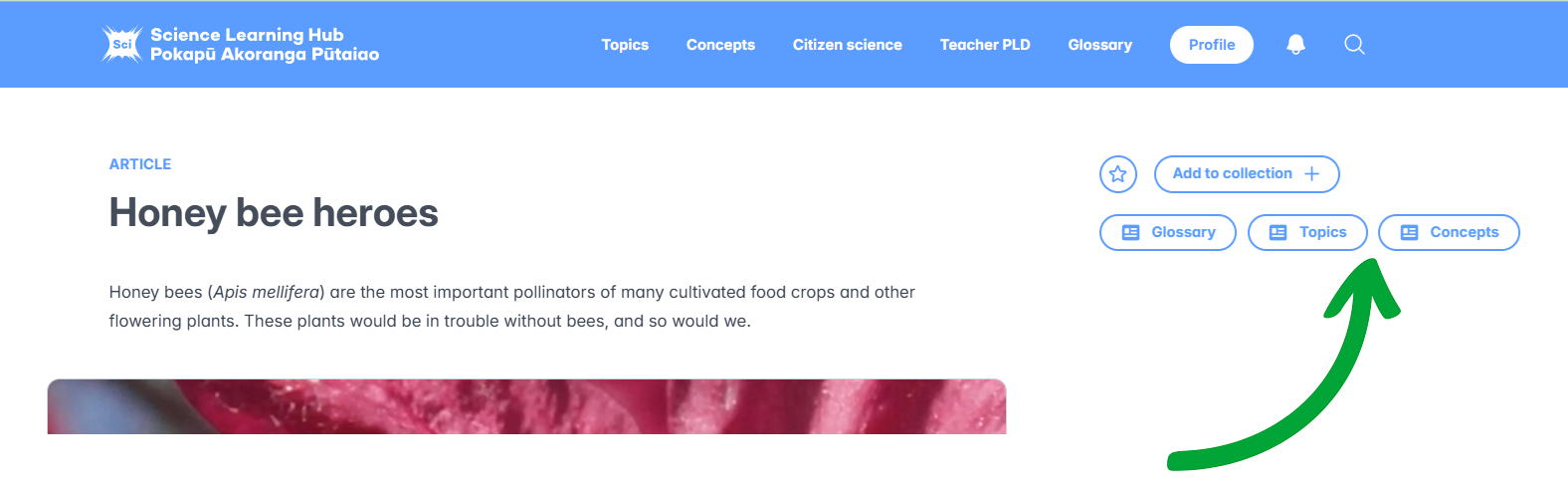 © Copyright. Science Learning Hub – Pokapū Akoranga Pūtaiao The University of Waikato Te Whare Wananga o Waikato.
All Rights Reserved | www.sciencelearn.org.nz. All images are copyrighted. For further information, please refer to enquiries@sciencelearn.org.nz
[Speaker Notes: Extend the learning – Related topics & concepts, Related Content and Useful links. 
www.sciencelearn.org.nz/resources/83-honey-bee-heroes]
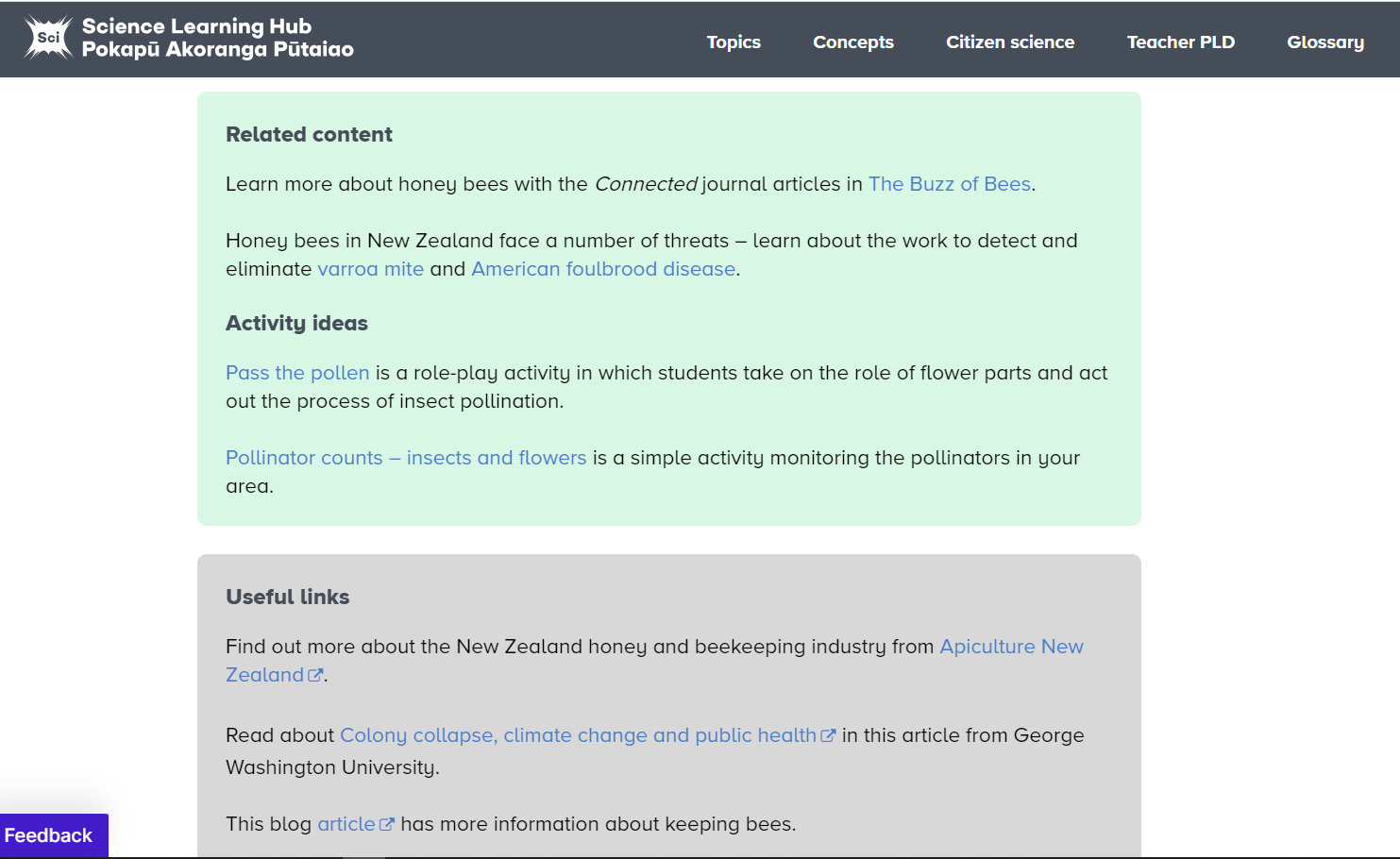 © Copyright. Science Learning Hub – Pokapū Akoranga Pūtaiao The University of Waikato Te Whare Wananga o Waikato.
All Rights Reserved | www.sciencelearn.org.nz. All images are copyrighted. For further information, please refer to enquiries@sciencelearn.org.nz
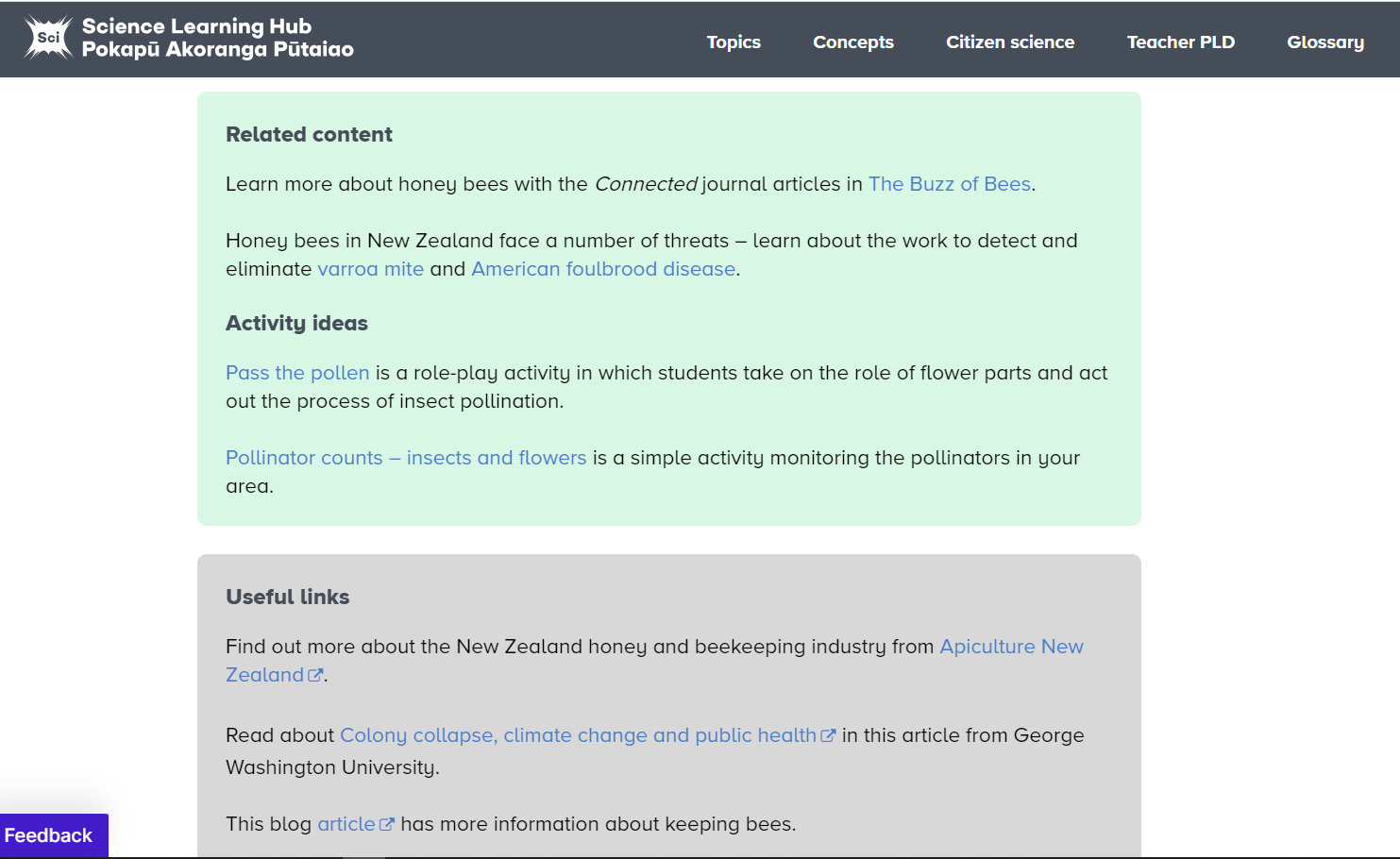 © Copyright. Science Learning Hub – Pokapū Akoranga Pūtaiao The University of Waikato Te Whare Wananga o Waikato.
All Rights Reserved | www.sciencelearn.org.nz. All images are copyrighted. For further information, please refer to enquiries@sciencelearn.org.nz
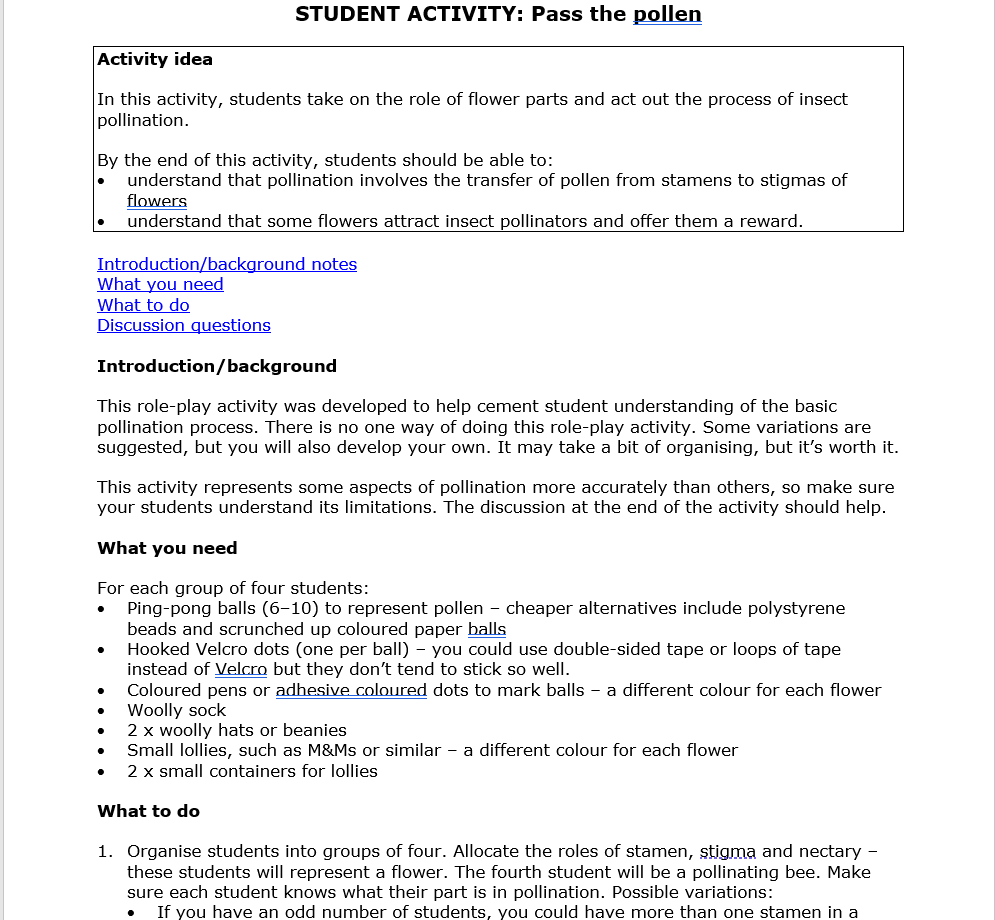 © Copyright. Science Learning Hub – Pokapū Akoranga Pūtaiao The University of Waikato Te Whare Wananga o Waikato.
All Rights Reserved | www.sciencelearn.org.nz. All images are copyrighted. For further information, please refer to enquiries@sciencelearn.org.nz
[Speaker Notes: Hands-on activities
www.sciencelearn.org.nz/resources/91-pass-the-pollen]
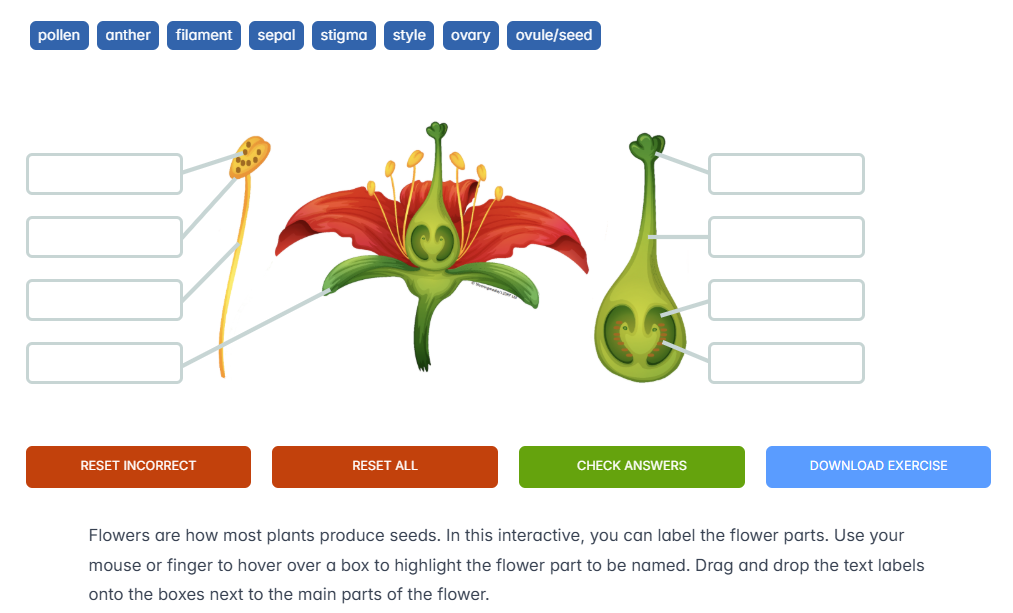 © Copyright. Science Learning Hub – Pokapū Akoranga Pūtaiao The University of Waikato Te Whare Wananga o Waikato.
All Rights Reserved | www.sciencelearn.org.nz. All images are copyrighted. For further information, please refer to enquiries@sciencelearn.org.nz
[Speaker Notes: www.sciencelearn.org.nz/resources/3199-labelling-the-parts-of-a-pua-flower]
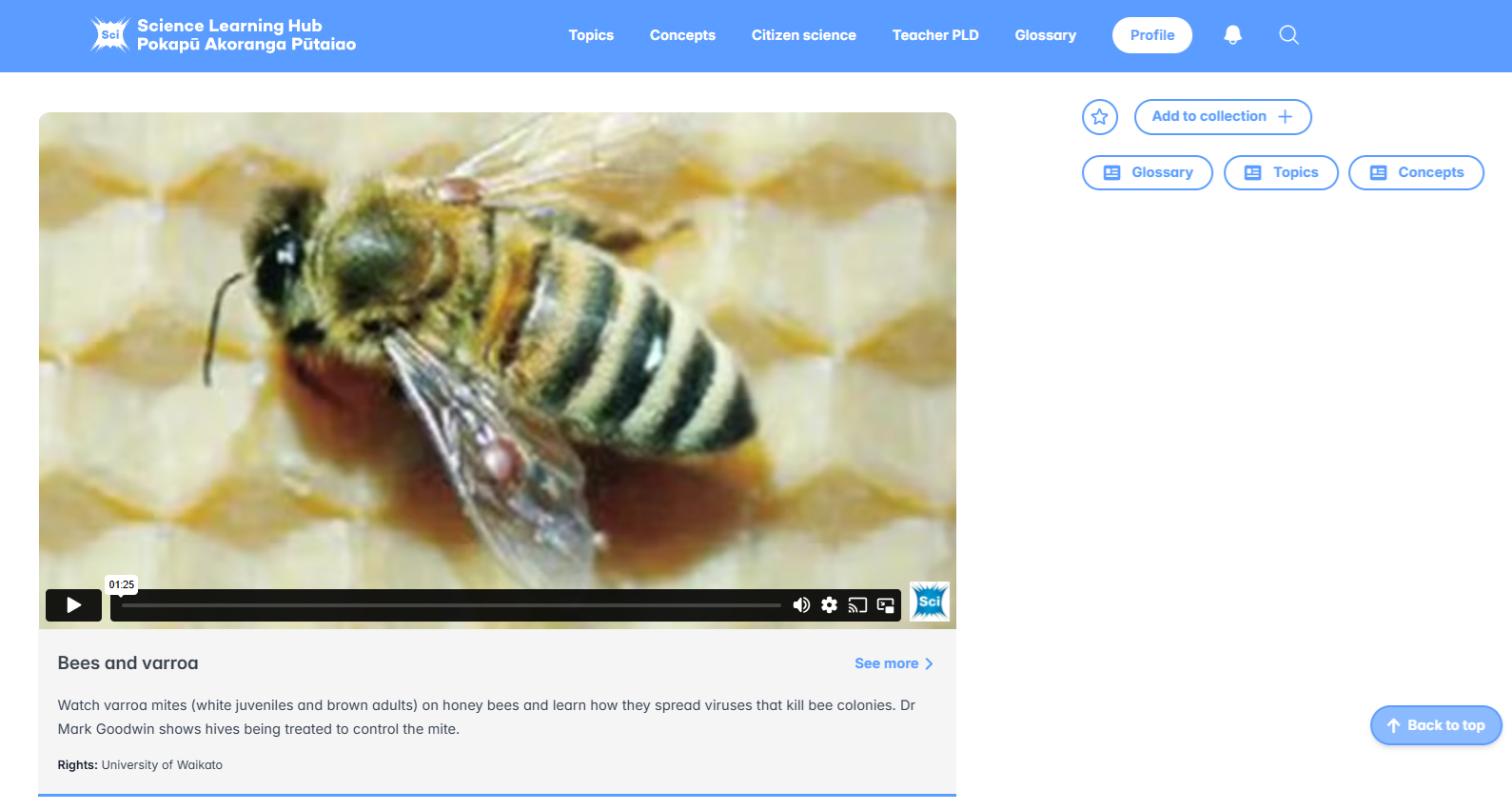 © Copyright. Science Learning Hub – Pokapū Akoranga Pūtaiao The University of Waikato Te Whare Wananga o Waikato.
All Rights Reserved | www.sciencelearn.org.nz. All images are copyrighted. For further information, please refer to enquiries@sciencelearn.org.nz
[Speaker Notes: www.sciencelearn.org.nz/videos/18-bees-and-varroa]
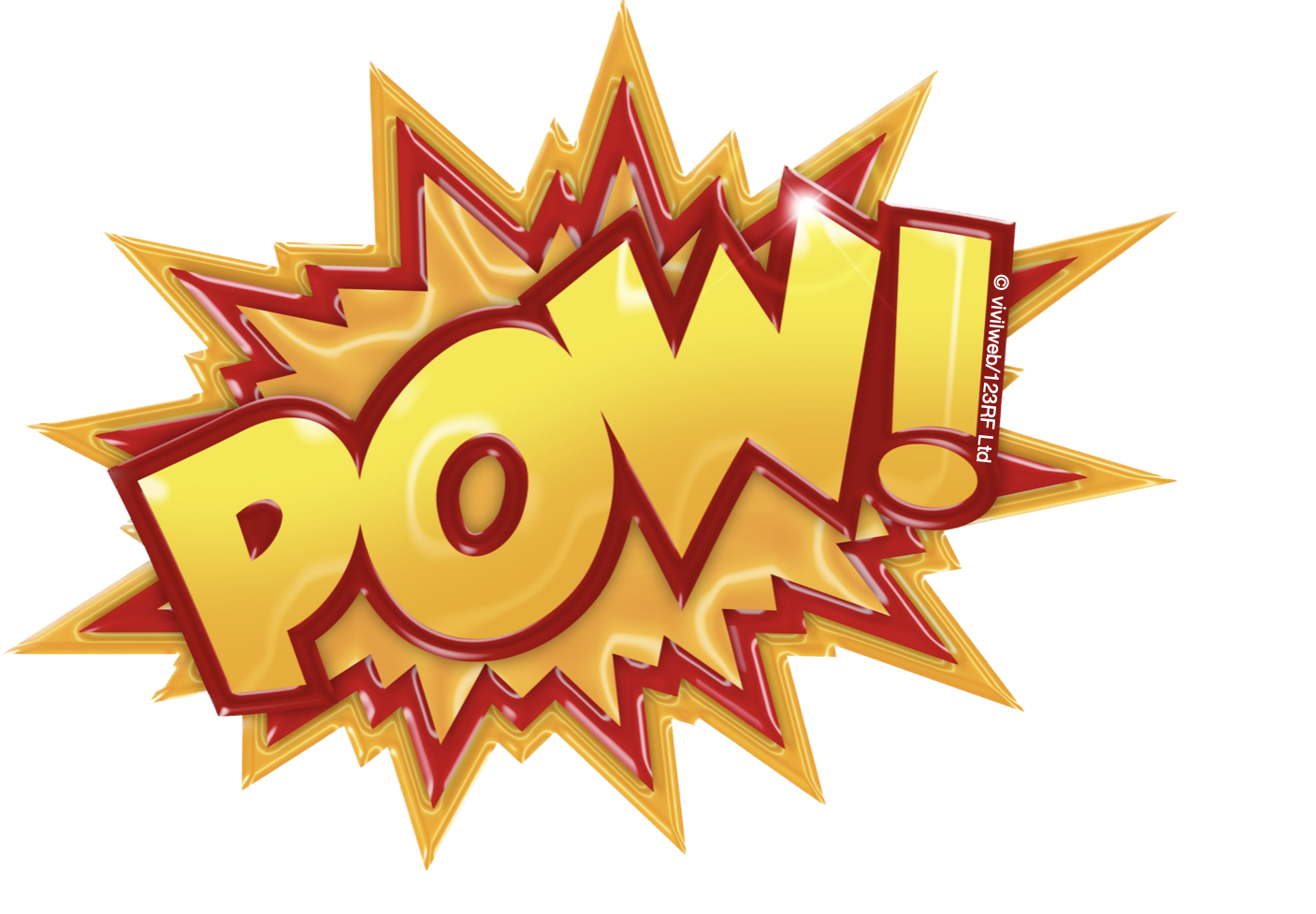 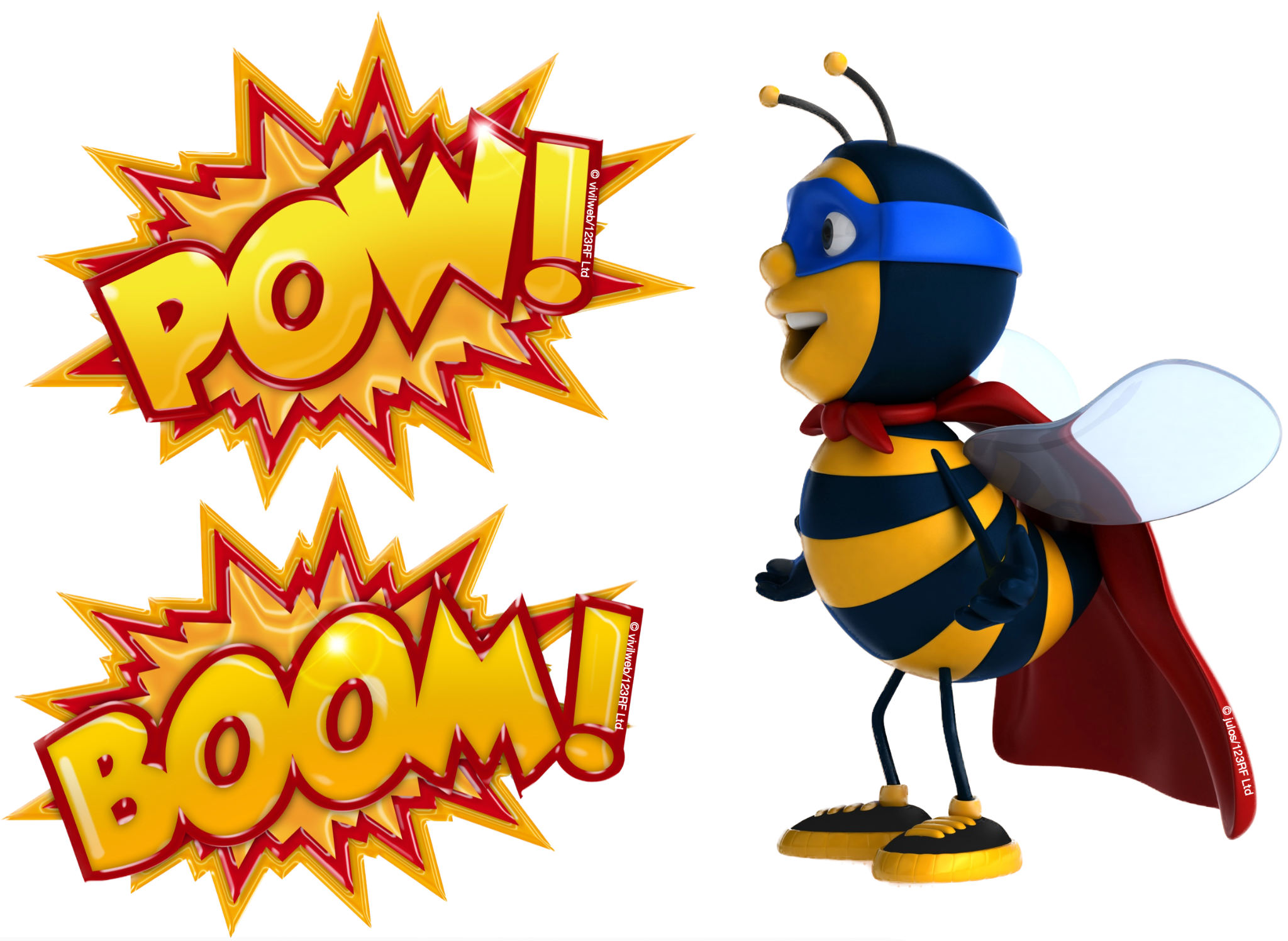 Honey Bee heroes!
Honey bees (Apis mellifera) are the most important pollinators of many cultivated food crops and other flowering plants! These plants would be in trouble without bees, and so would we!!!
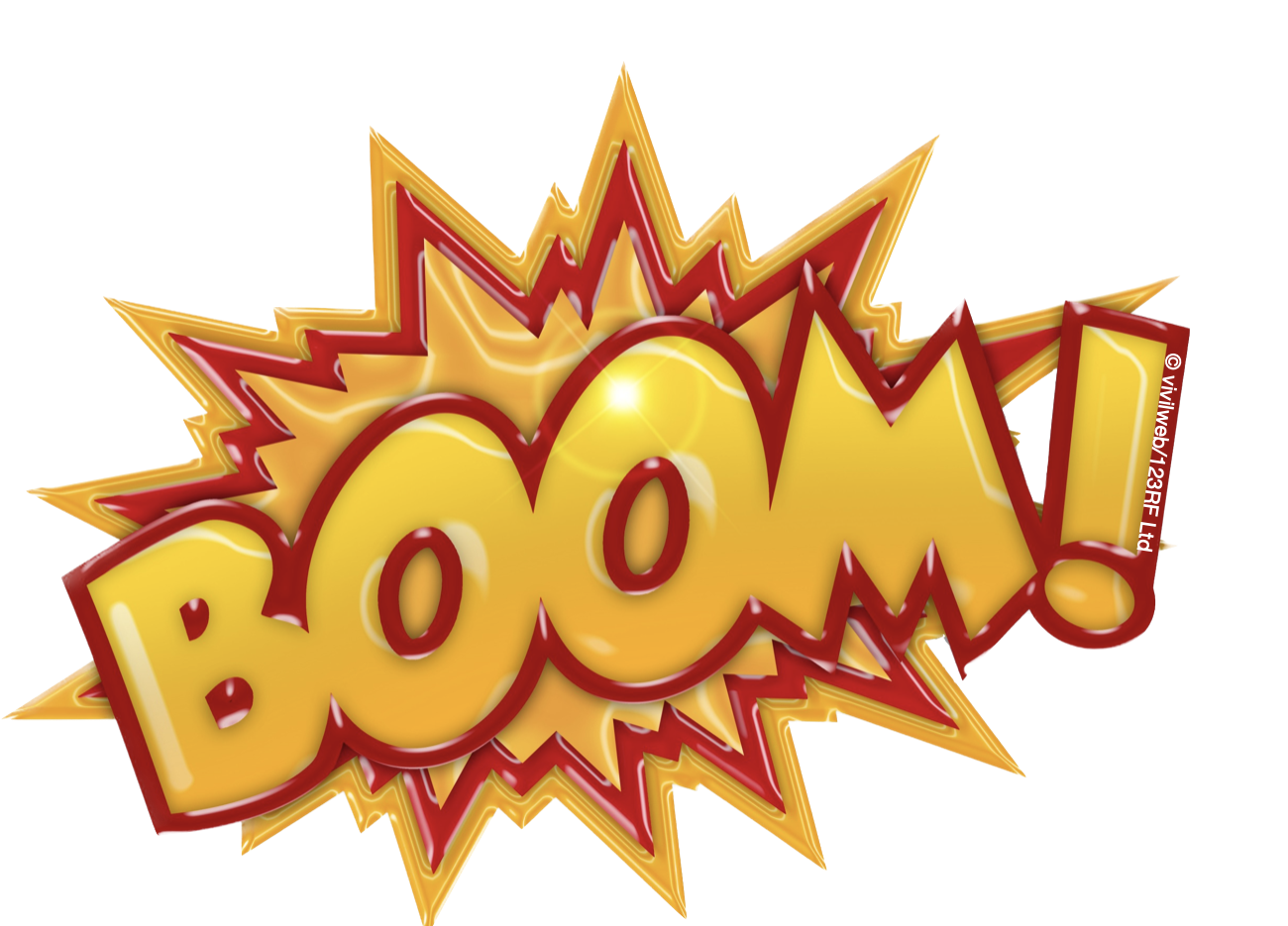 But how?
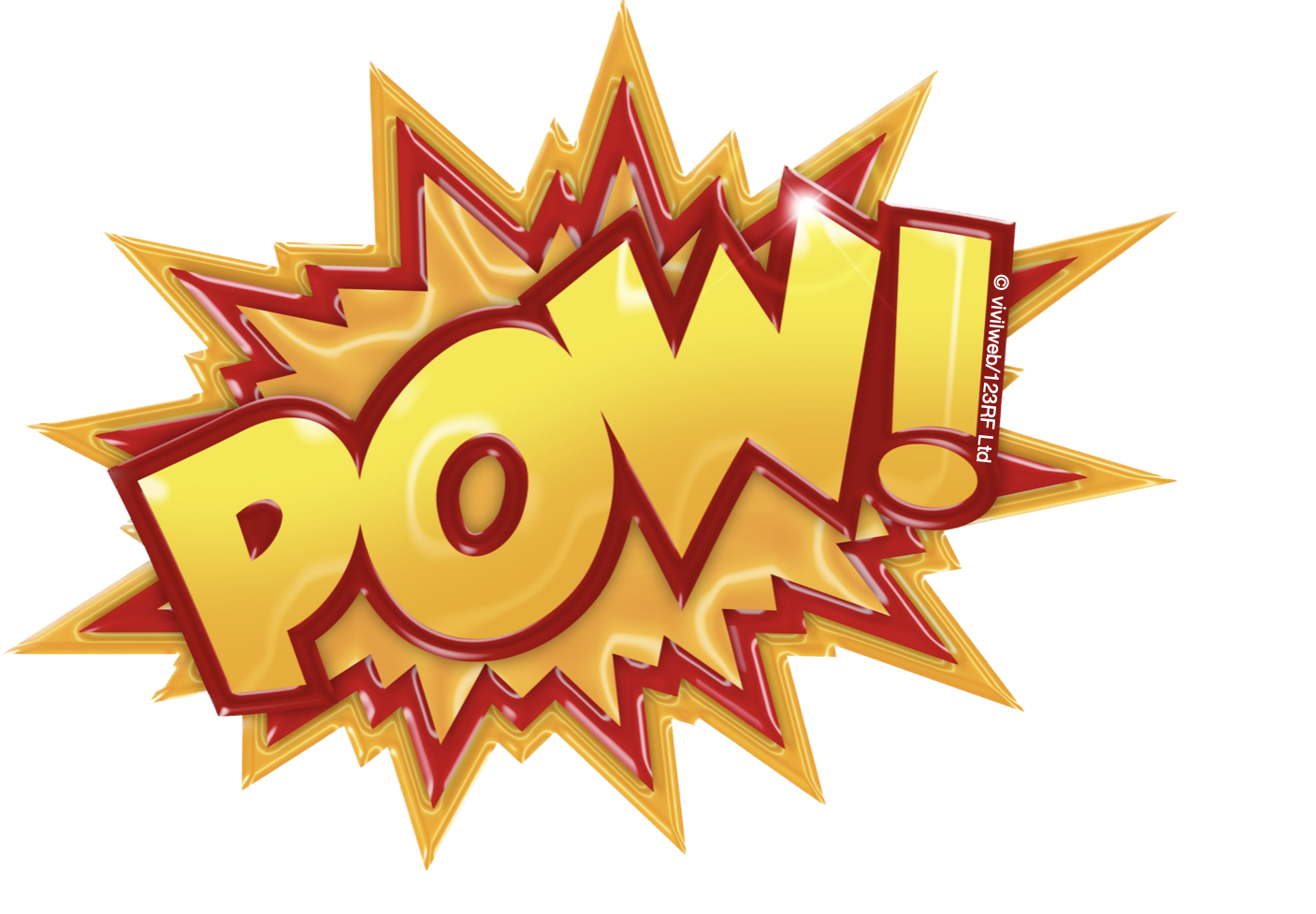 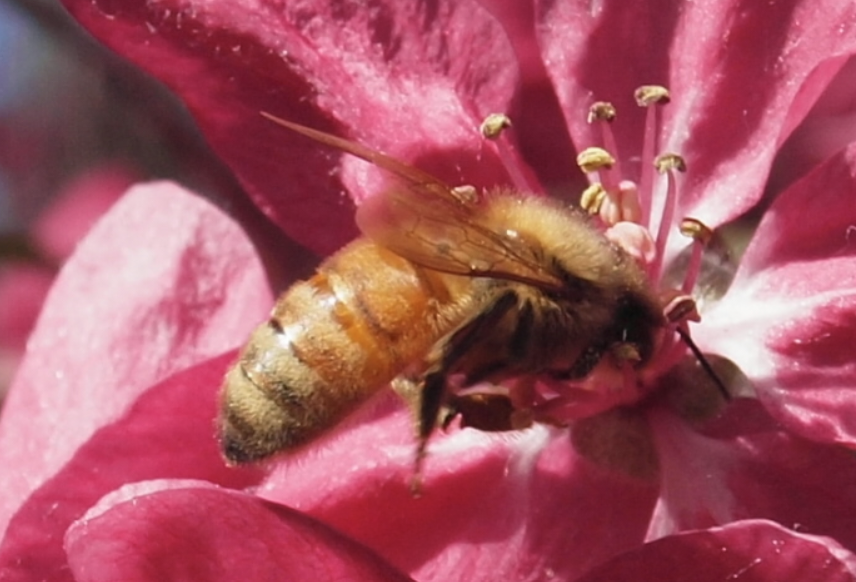 ©Neville Gardner
This honey bee has pushed its head into a flower to search for nectar. Pollen from the stamens will rub off on its body and get carried to another flower.
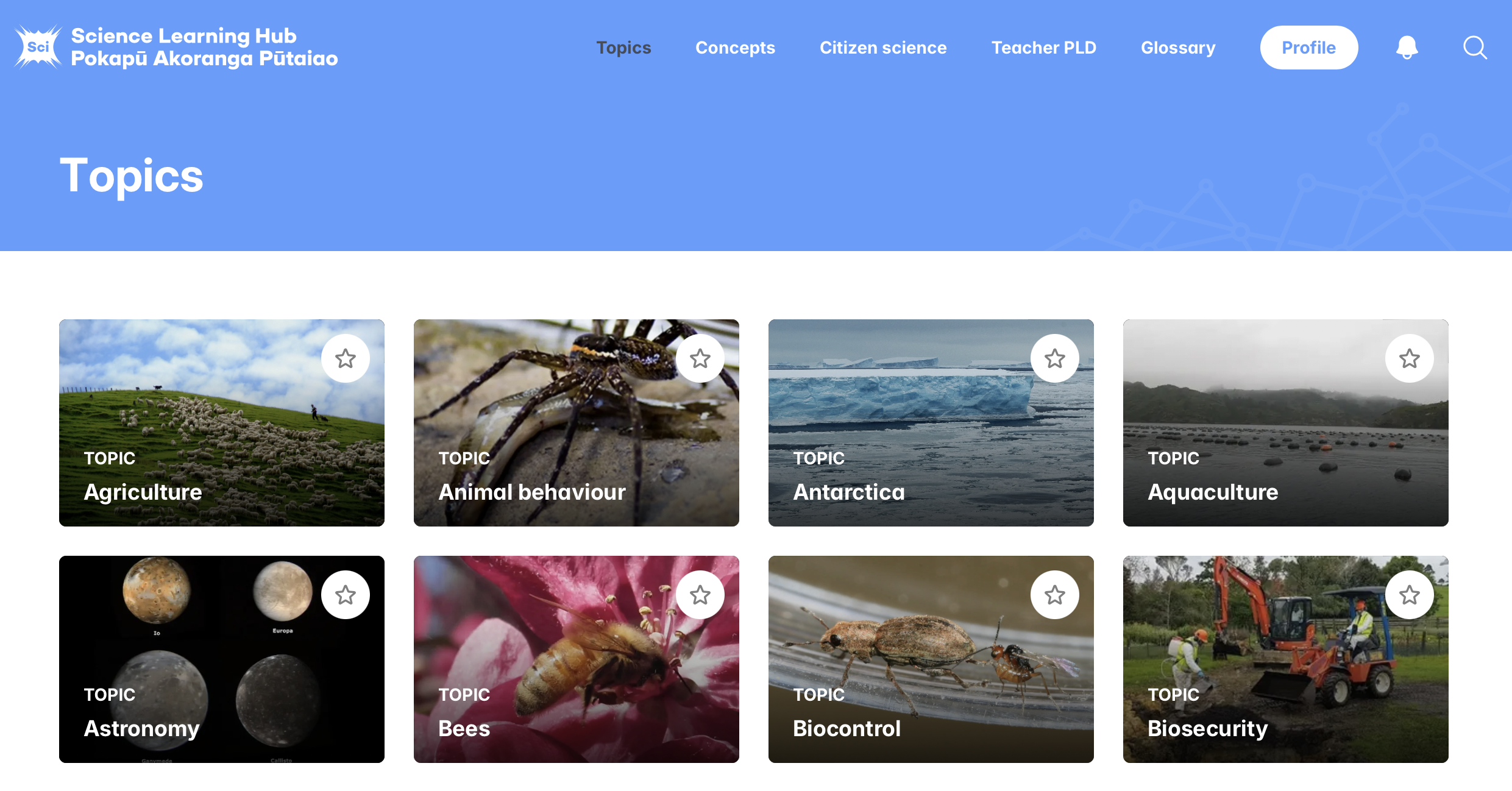 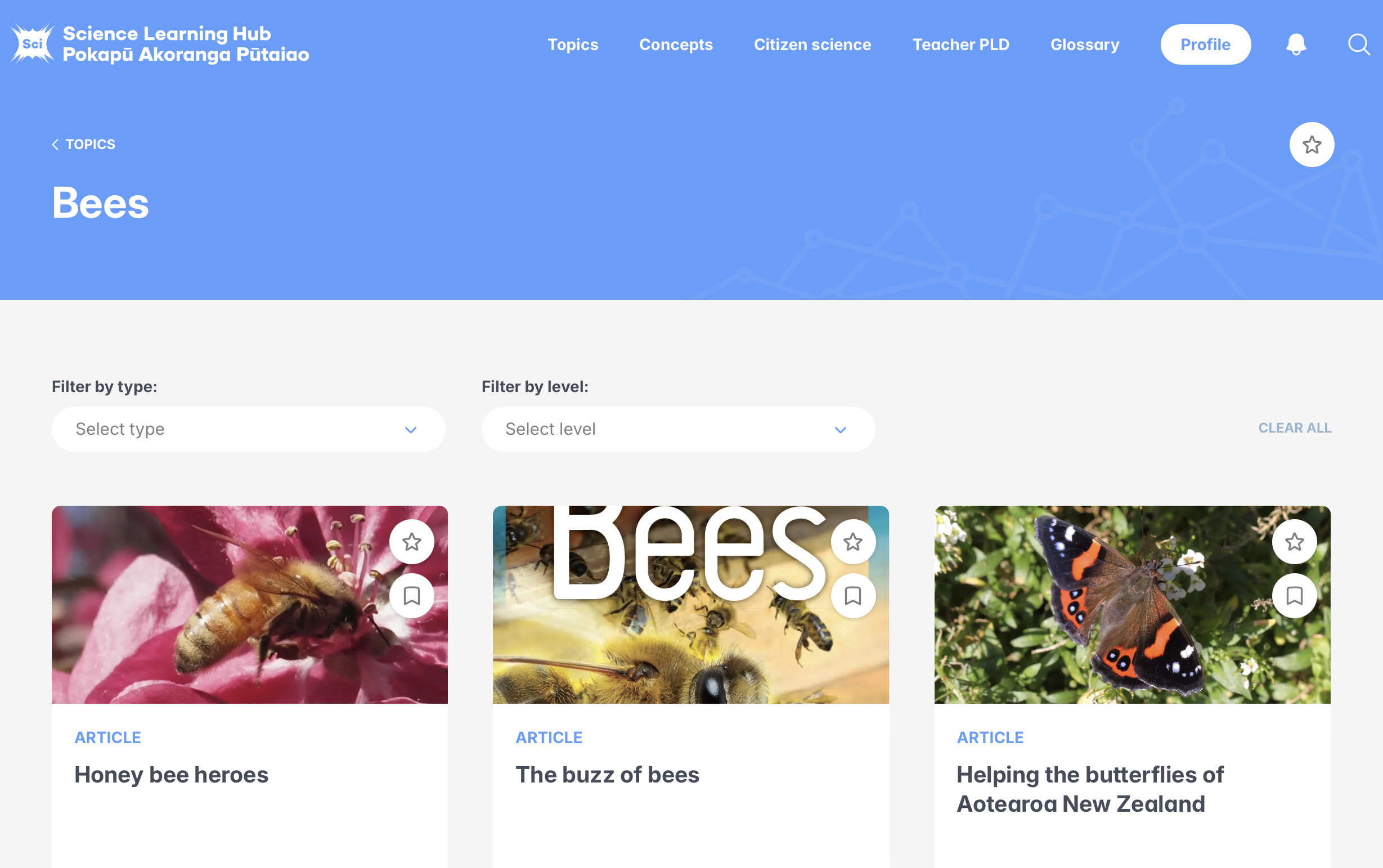 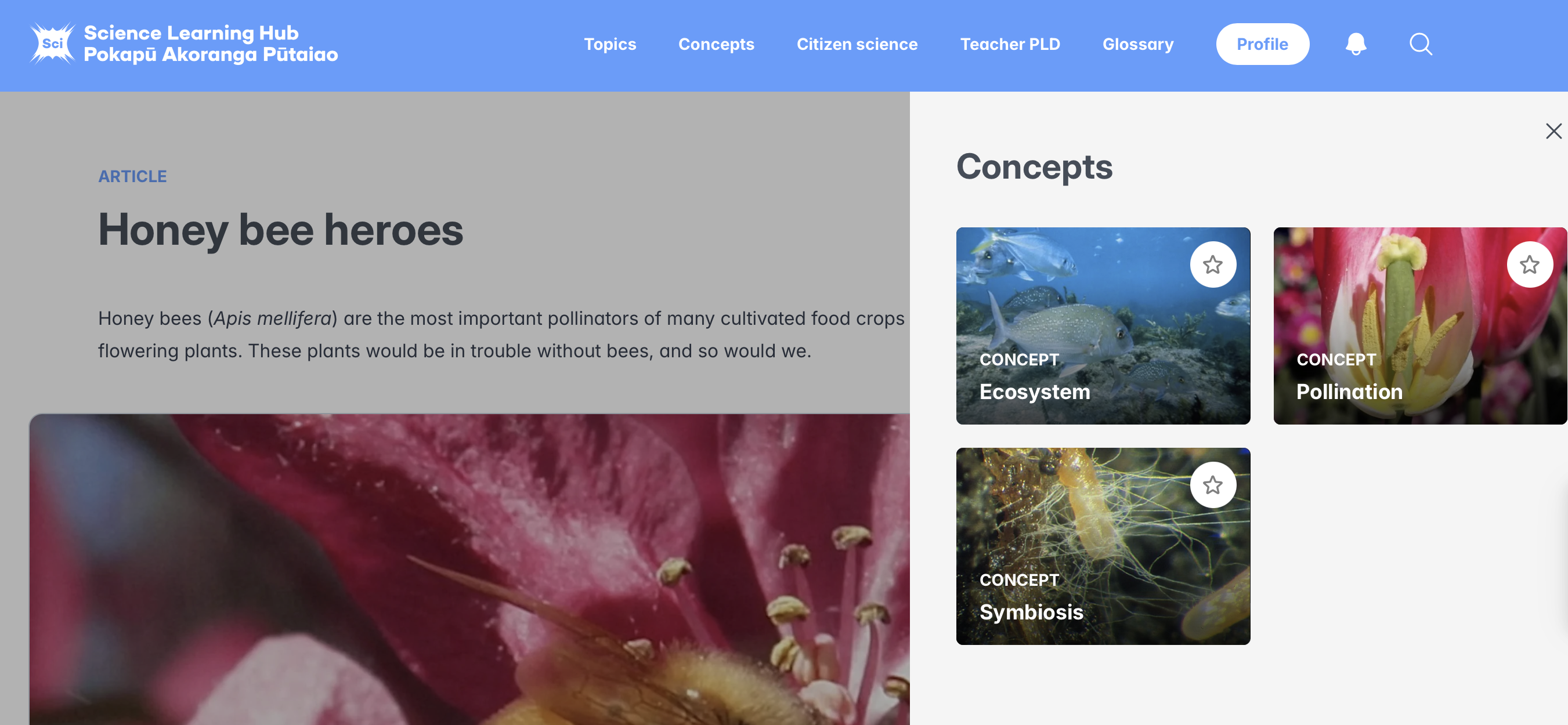 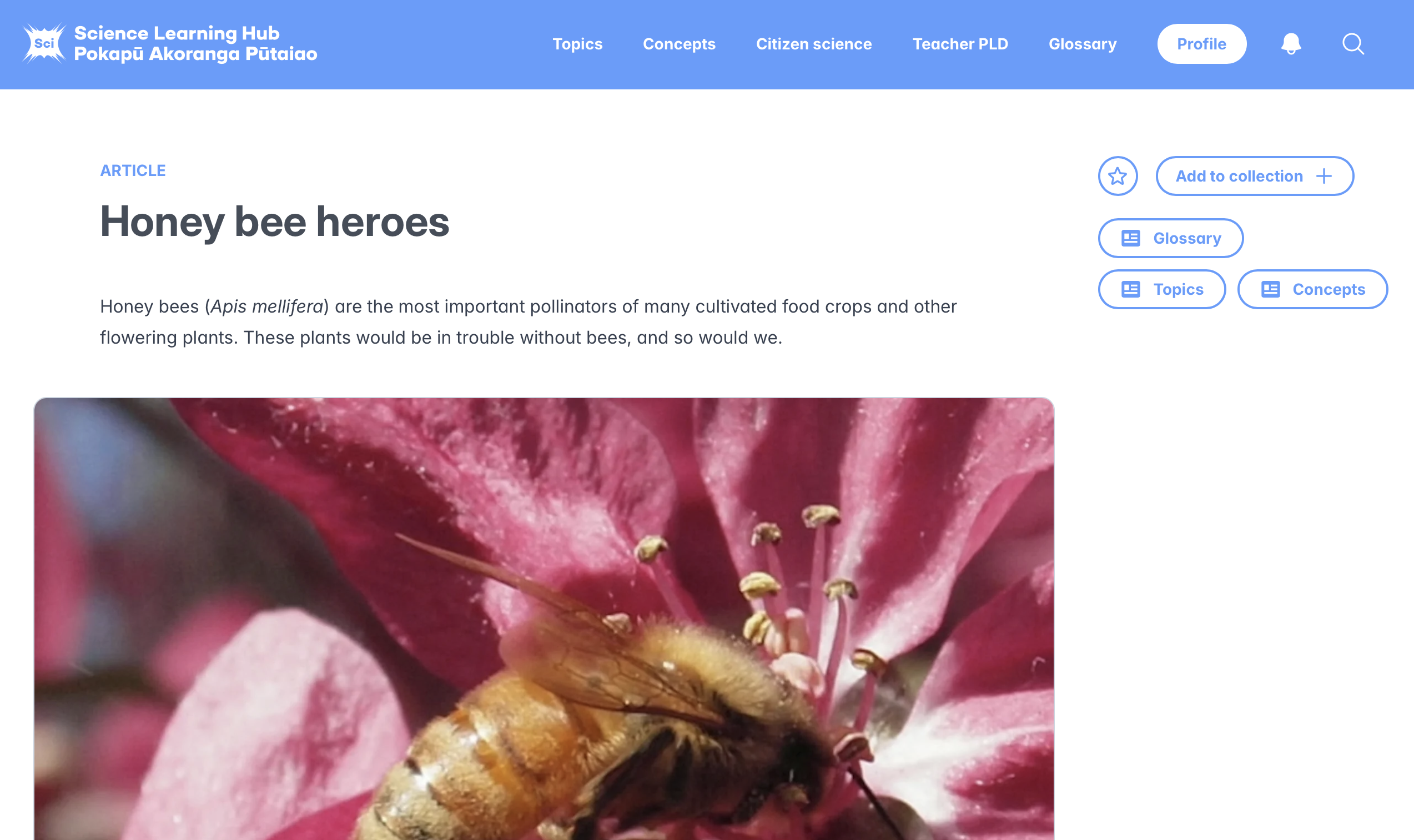 © Copyright. Science Learning Hub – Pokapū Akoranga Pūtaiao The University of Waikato Te Whare Wananga o Waikato.
All Rights Reserved | www.sciencelearn.org.nz. All images are copyrighted. For further information, please refer to enquiries@sciencelearn.org.nz
Great topics for primary science
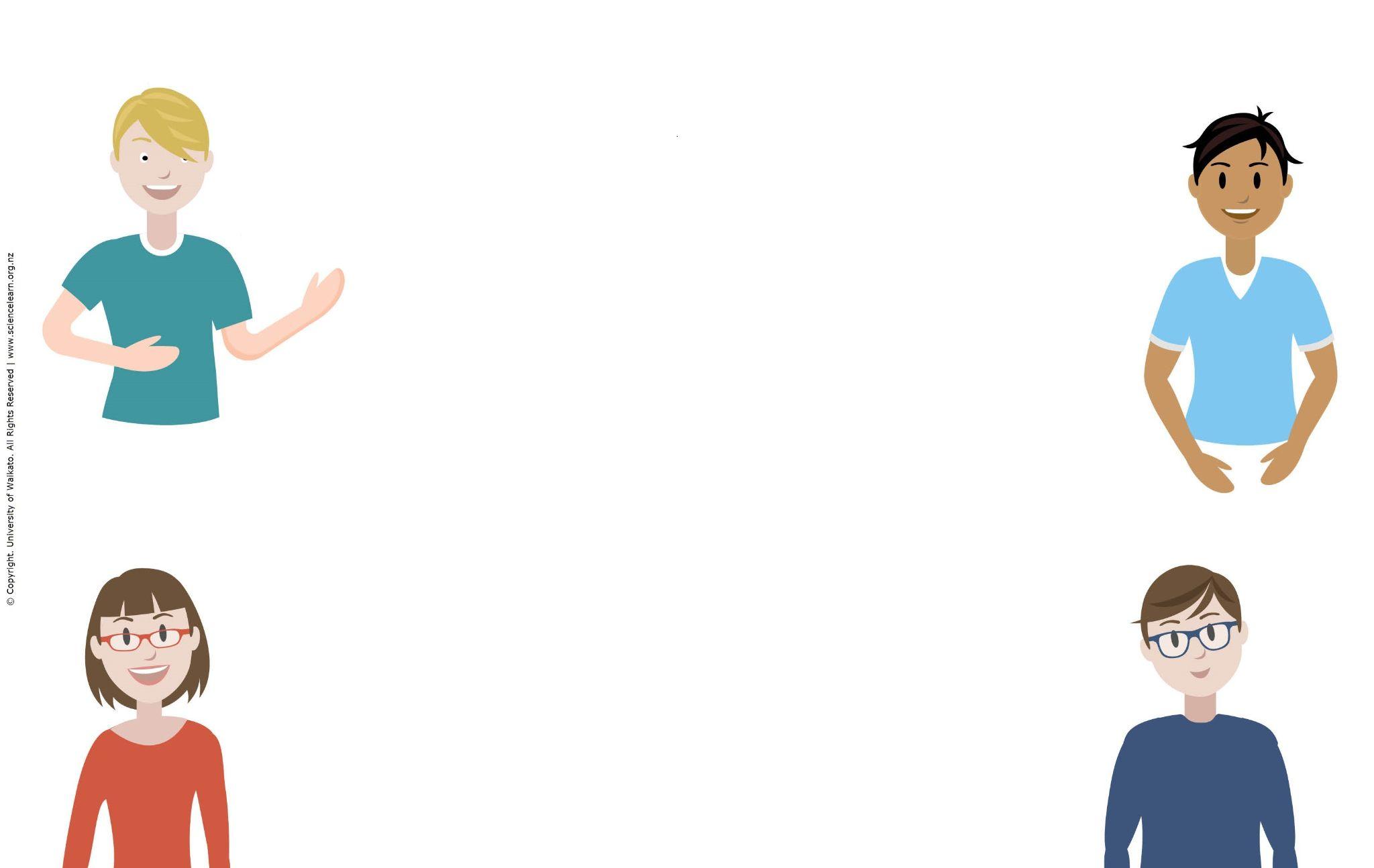 Insects, birds or other living things
Rockets!
Light, colour and sound
Water
Soil, volcanoes, rocks or fossils
The human body
Food
© Copyright. Science Learning Hub – Pokapū Akoranga Pūtaiao The University of Waikato Te Whare Wananga o Waikato.
All Rights Reserved | www.sciencelearn.org.nz. All images are copyrighted. For further information, please refer to enquiries@sciencelearn.org.nz
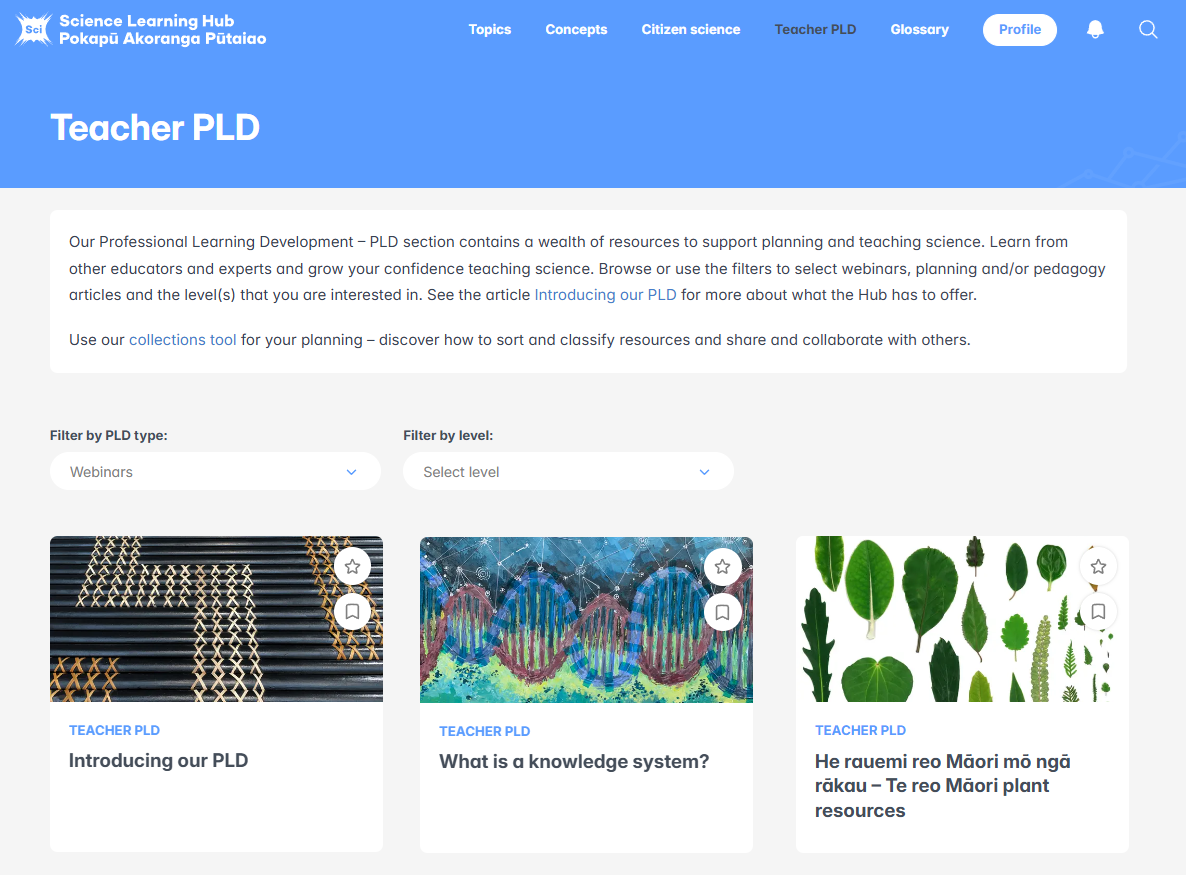 PLD
© Copyright. Science Learning Hub – Pokapū Akoranga Pūtaiao The University of Waikato Te Whare Wananga o Waikato.
All Rights Reserved | www.sciencelearn.org.nz. All images are copyrighted. For further information, please refer to enquiries@sciencelearn.org.nz
[Speaker Notes: www.sciencelearn.org.nz/teacher_pld]
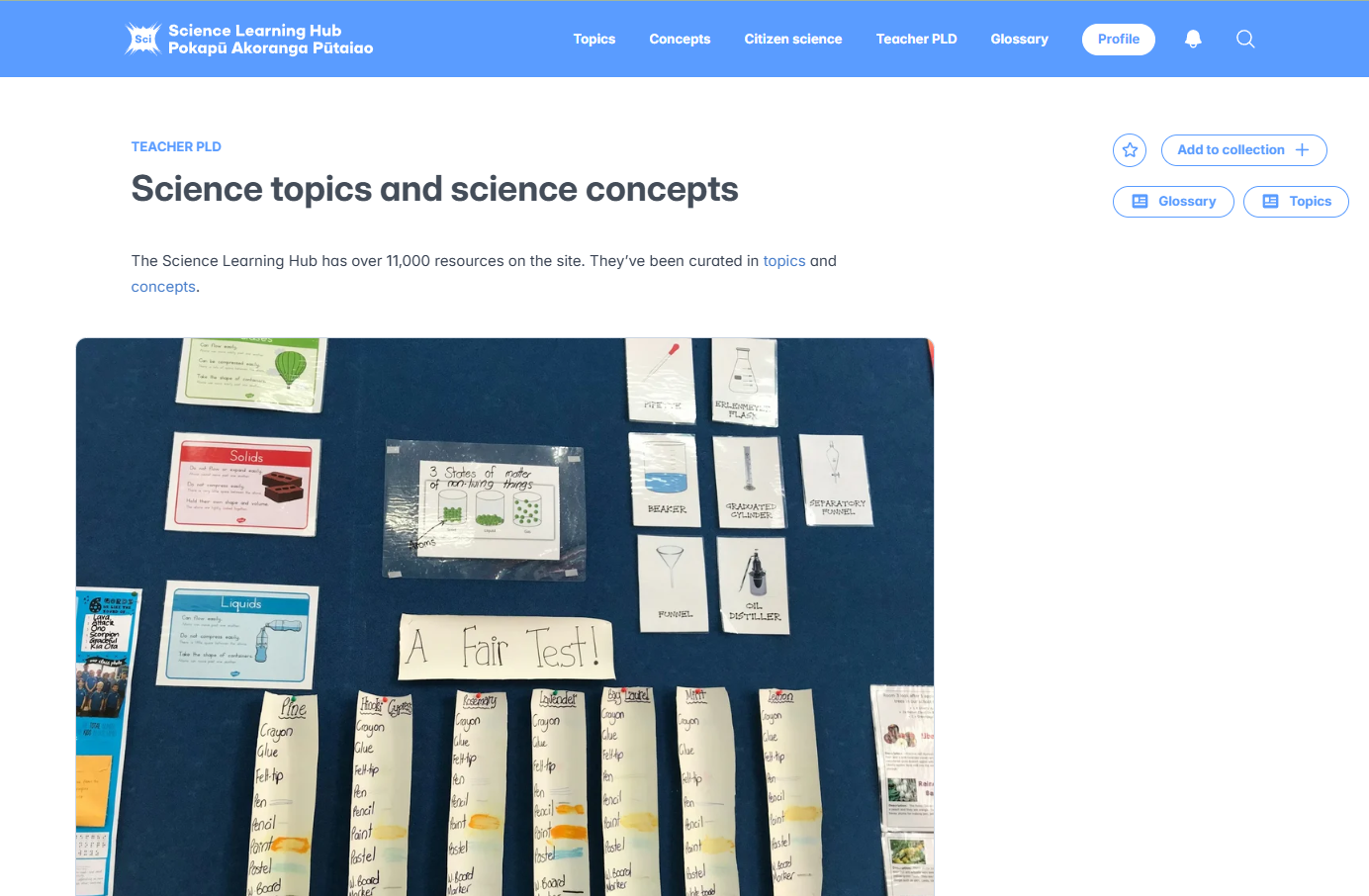 © Copyright. Science Learning Hub – Pokapū Akoranga Pūtaiao The University of Waikato Te Whare Wananga o Waikato.
All Rights Reserved | www.sciencelearn.org.nz. All images are copyrighted. For further information, please refer to enquiries@sciencelearn.org.nz
[Speaker Notes: Got a topic? What are the connected science ideas or concepts? 
www.sciencelearn.org.nz/resources/3077-science-topics-and-science-concepts]
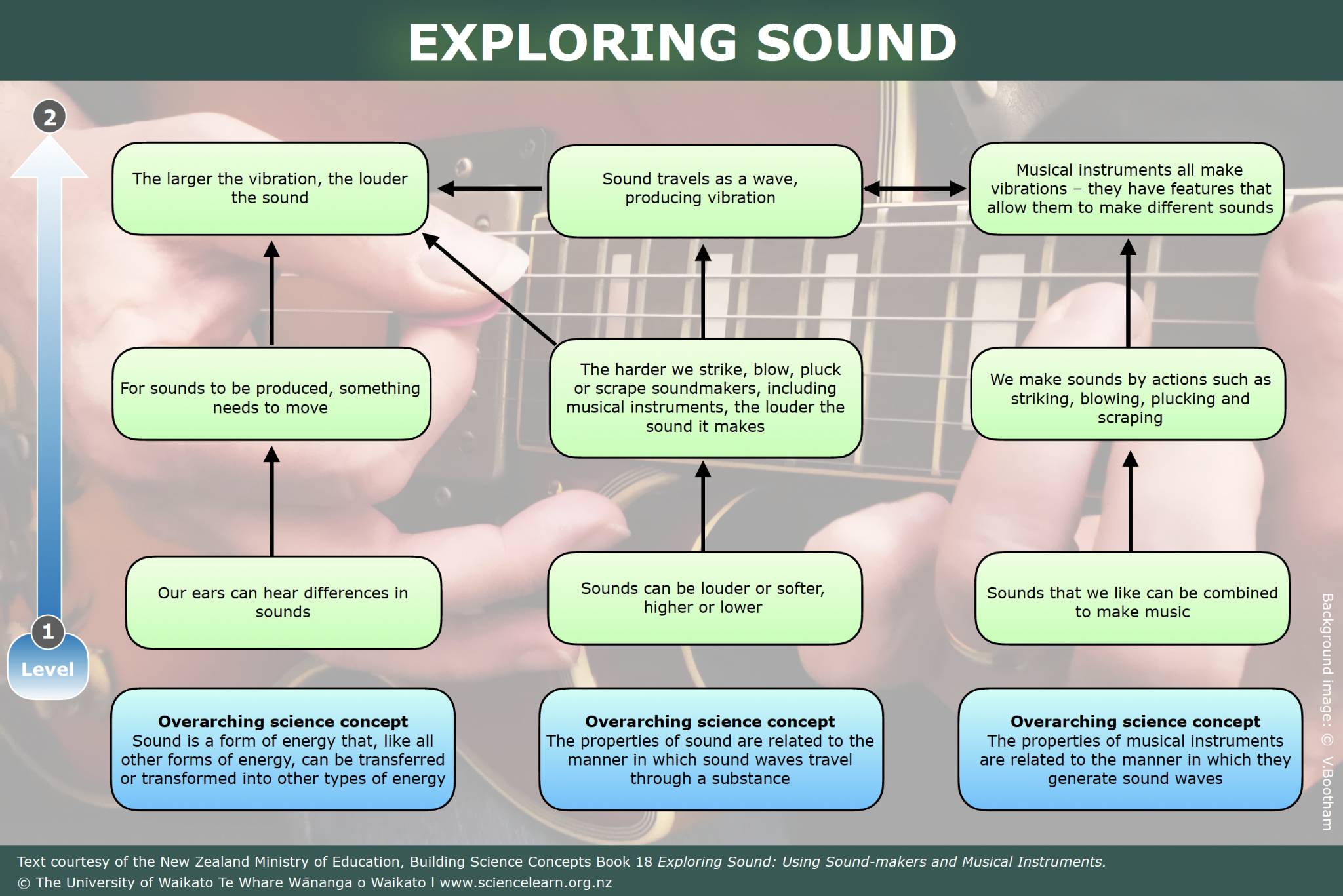 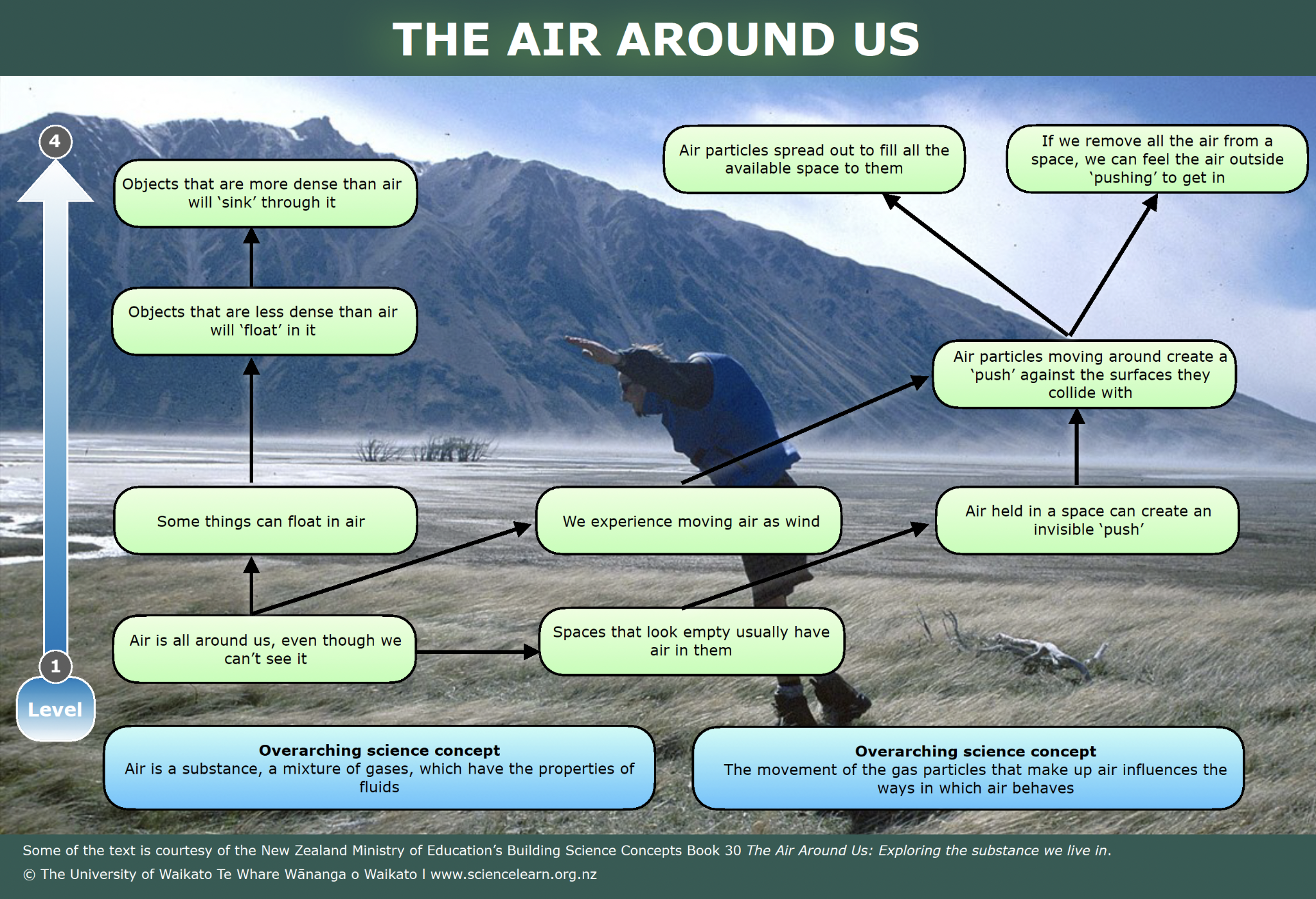 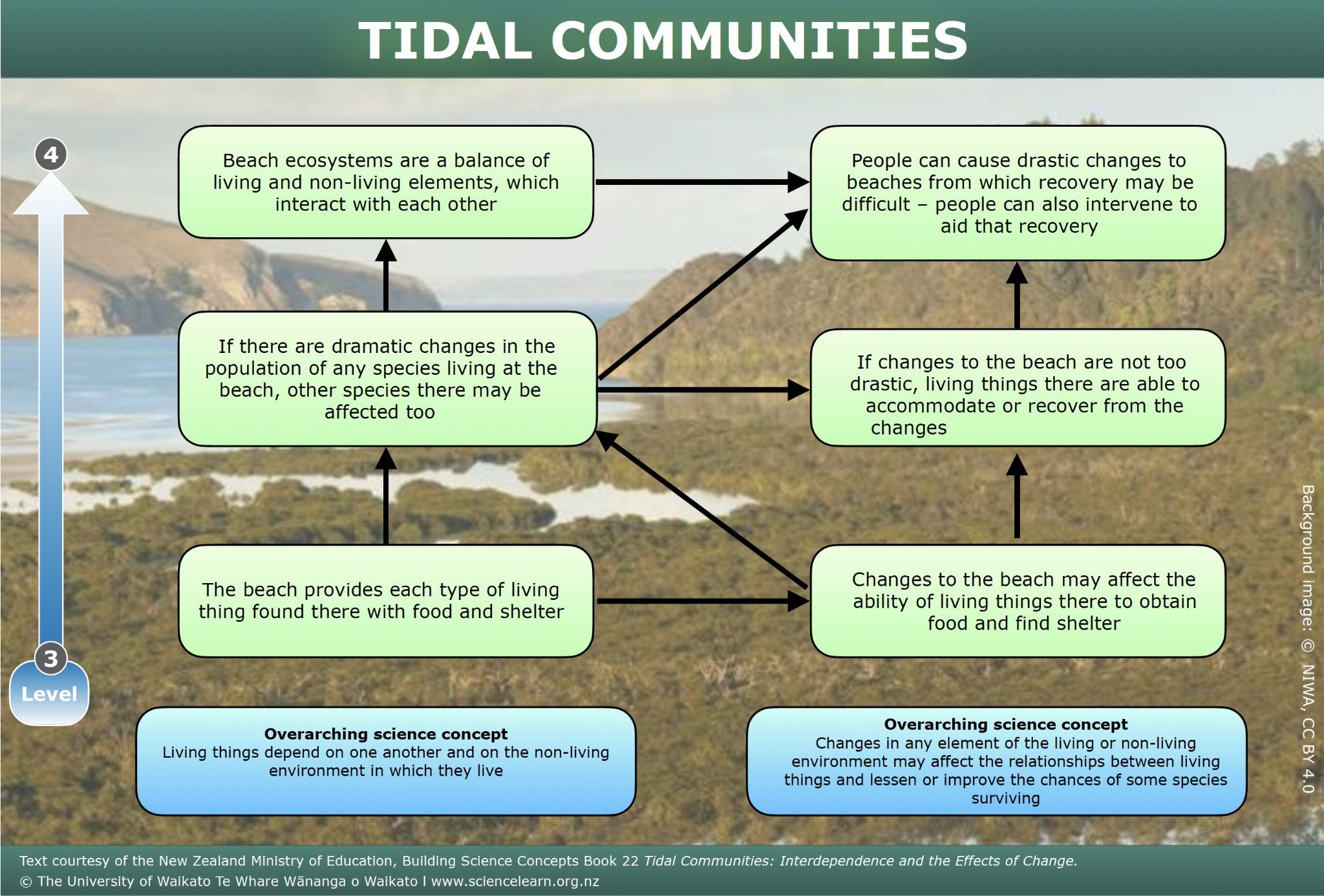 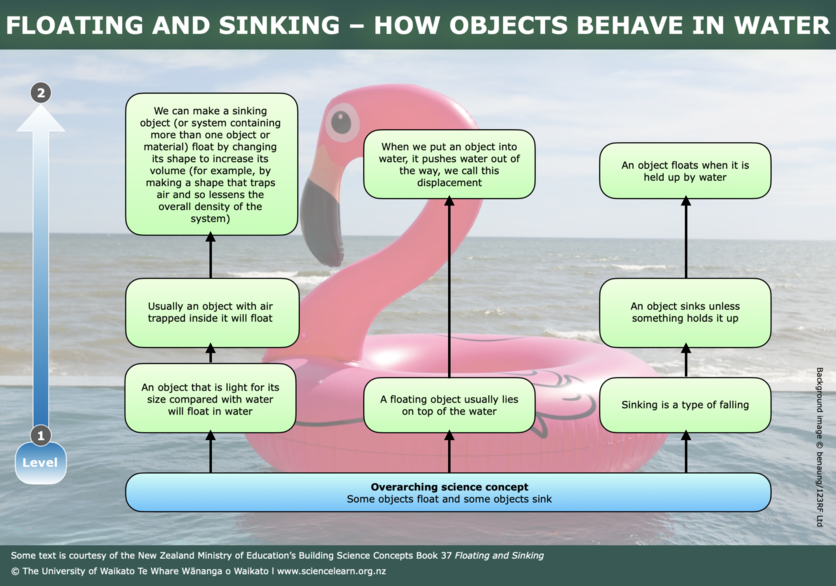 © Copyright. Science Learning Hub – Pokapū Akoranga Pūtaiao The University of Waikato Te Whare Wananga o Waikato.
All Rights Reserved | www.sciencelearn.org.nz. All images are copyrighted. For further information, please refer to enquiries@sciencelearn.org.nz
[Speaker Notes: www.sciencelearn.org.nz/resources/3077-science-topics-and-science-concepts]
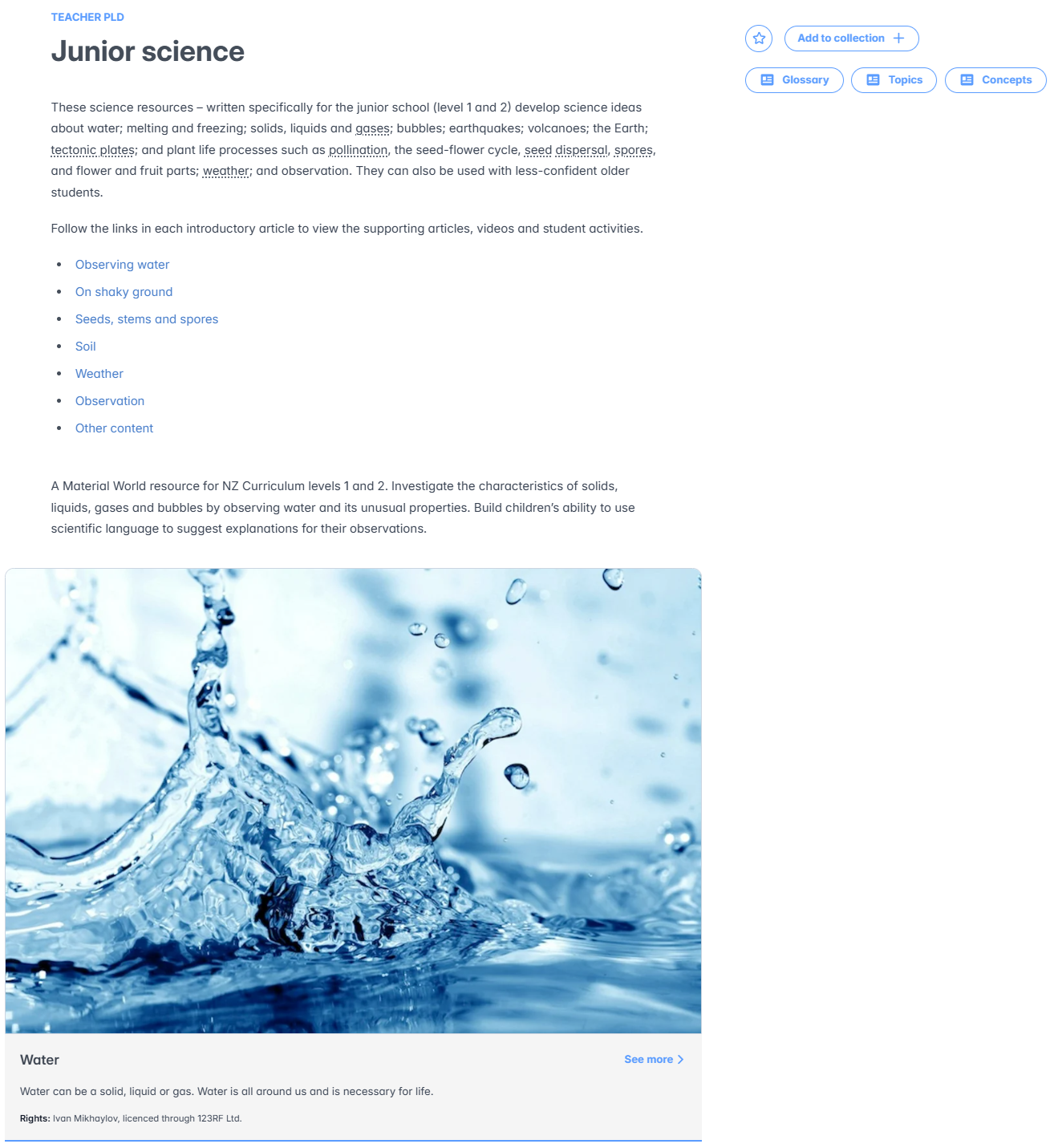 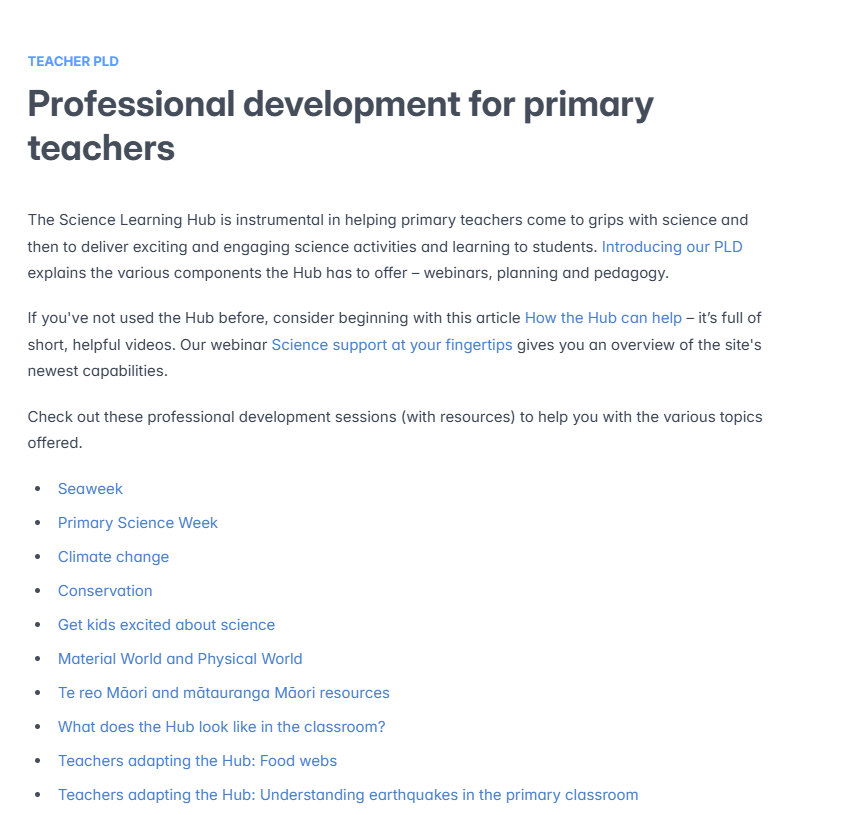 © Copyright. Science Learning Hub – Pokapū Akoranga Pūtaiao The University of Waikato Te Whare Wananga o Waikato.
All Rights Reserved | www.sciencelearn.org.nz. All images are copyrighted. For further information, please refer to enquiries@sciencelearn.org.nz
[Speaker Notes: www.sciencelearn.org.nz/resources/2251-junior-science 
Recorded sessions: 
www.sciencelearn.org.nz/resources/2246-science-for-juniors 
www.sciencelearn.org.nz/resources/2267-professional-development-for-primary-teachers 
www.sciencelearn.org.nz/resources/2927-how-the-hub-can-help 

Professional development for primary teachers: https://www.sciencelearn.org.nz/search?term=primary&dFR%5Btype%5D%5B0%5D=Teacher%20PLD]
Participant question
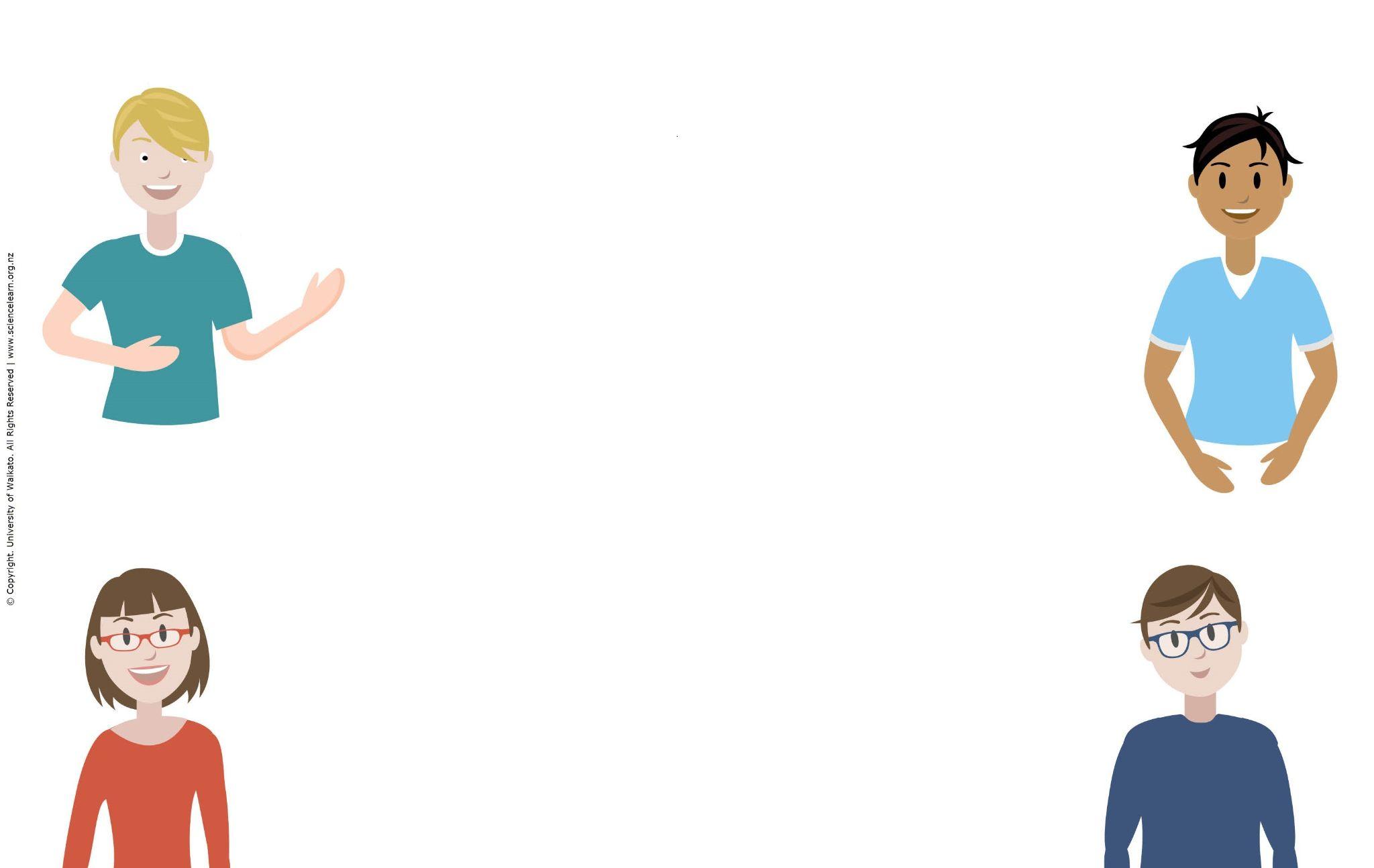 © Copyright. Science Learning Hub – Pokapū Akoranga Pūtaiao The University of Waikato Te Whare Wananga o Waikato.
All Rights Reserved | www.sciencelearn.org.nz. All images are copyrighted. For further information, please refer to enquiries@sciencelearn.org.nz
Adapting 
earthworm resources
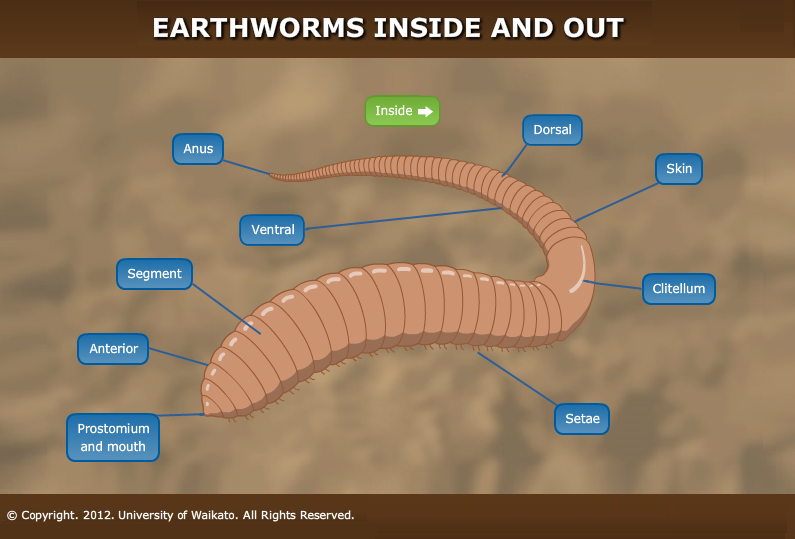 © Copyright. Science Learning Hub – Pokapū Akoranga Pūtaiao The University of Waikato Te Whare Wananga o Waikato.
All Rights Reserved | www.sciencelearn.org.nz. All images are copyrighted. For further information, please refer to enquiries@sciencelearn.org.nz
[Speaker Notes: www.sciencelearn.org.nz/image_maps/27-outside-of-an-earthworm]
Adapting 
earthworm resources
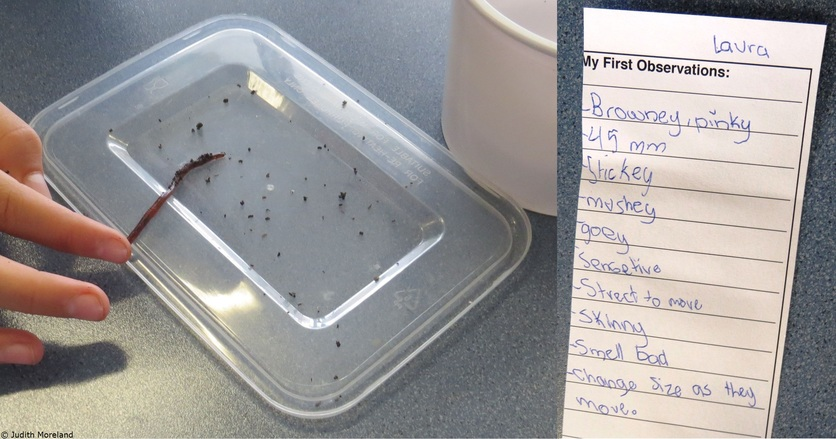 © Copyright. Science Learning Hub – Pokapū Akoranga Pūtaiao The University of Waikato Te Whare Wananga o Waikato.
All Rights Reserved | www.sciencelearn.org.nz. All images are copyrighted. For further information, please refer to enquiries@sciencelearn.org.nz
[Speaker Notes: www.sciencelearn.org.nz/resources/2397-adapting-slh-activities-altering-the-aims-and-learning-intentions 

Image: www.sciencelearn.org.nz/images/3092-earthworm-observations]
Citizen Science
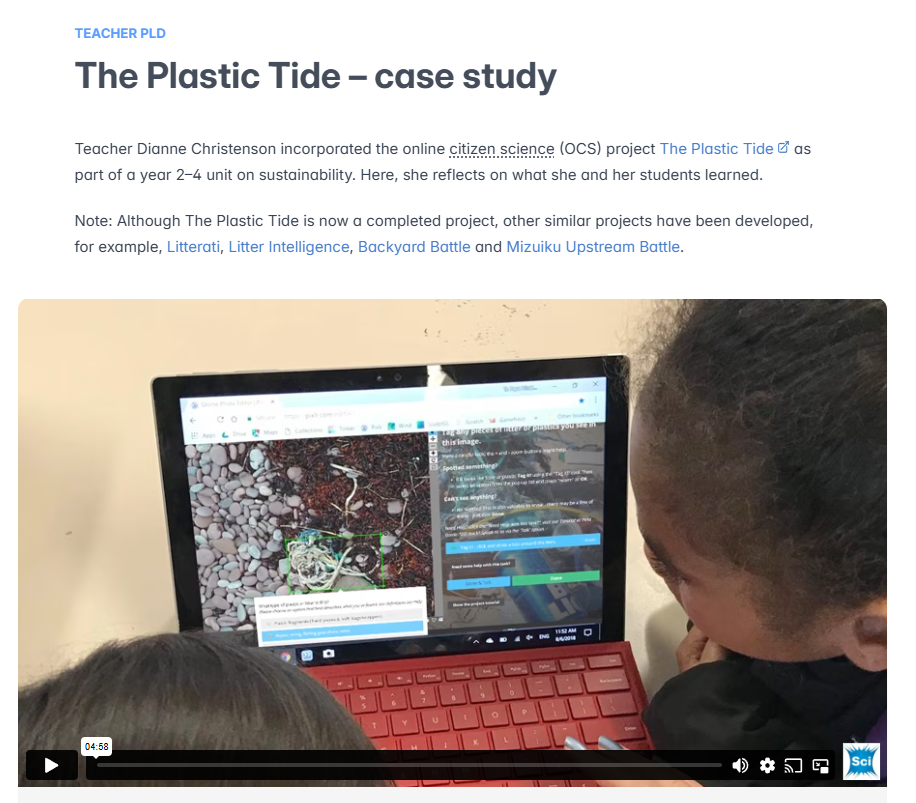 © Koraunui School
© Copyright. Science Learning Hub – Pokapū Akoranga Pūtaiao The University of Waikato Te Whare Wananga o Waikato.
All Rights Reserved | www.sciencelearn.org.nz. All images are copyrighted. For further information, please refer to enquiries@sciencelearn.org.nz
[Speaker Notes: www.sciencelearn.org.nz/resources/2986-the-plastic-tide-case-study 
Moe under www.sciencelearn.org.nz/citizen_science]
Why the hub?
Easily digestible information 
Related content, concepts, topics hands-on activities 
Editable resources
Multimedia content
Professional Learning and Development (PLD)
© Copyright. Science Learning Hub – Pokapū Akoranga Pūtaiao The University of Waikato Te Whare Wananga o Waikato.
All Rights Reserved | www.sciencelearn.org.nz. All images are copyrighted. For further information, please refer to enquiries@sciencelearn.org.nz
Thanks – want to keep in touch?
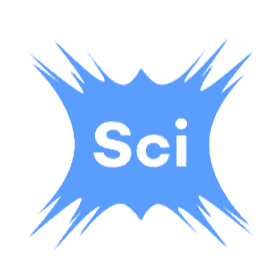 Email us on enquiries@sciencelearn.org.nz 

facebook.com/nzsciencelearn

instagram.com/sciencelearninghubnz
 
bit.ly/slhnz_li

youtube.com/@ScienceLearningHubNZ

pinterest.com/nzsciencelearn
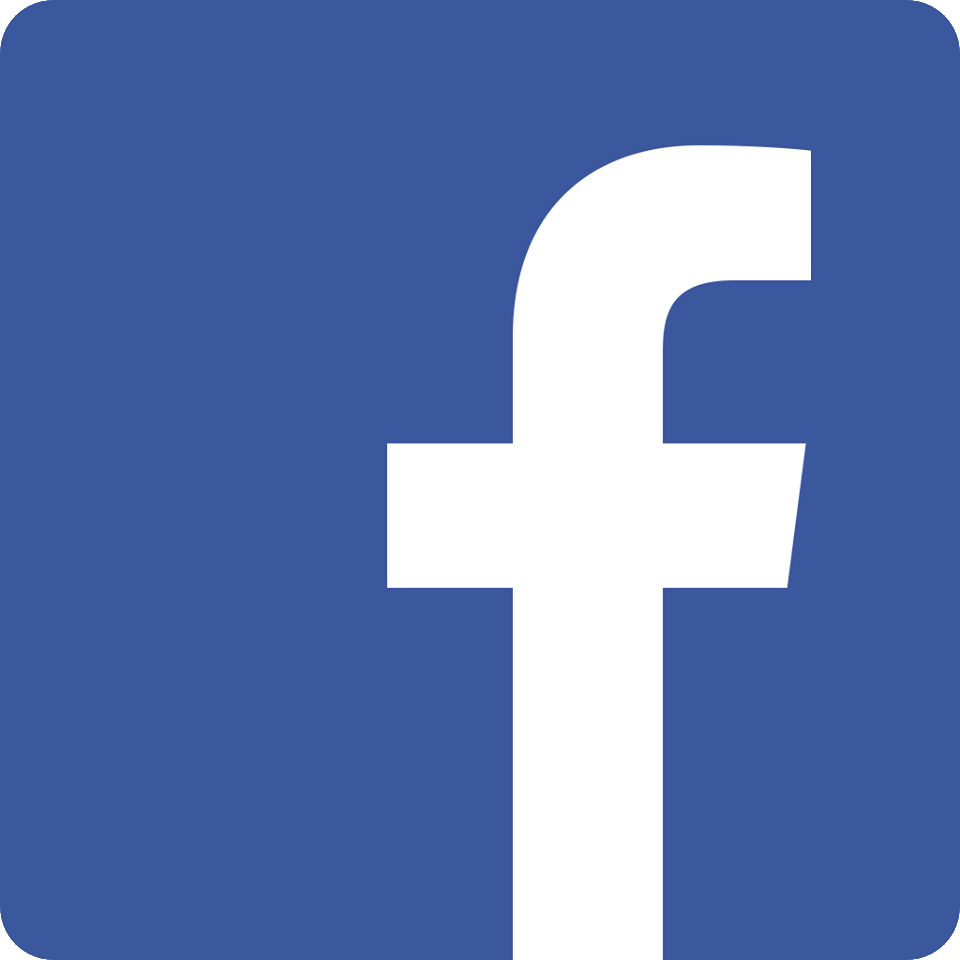 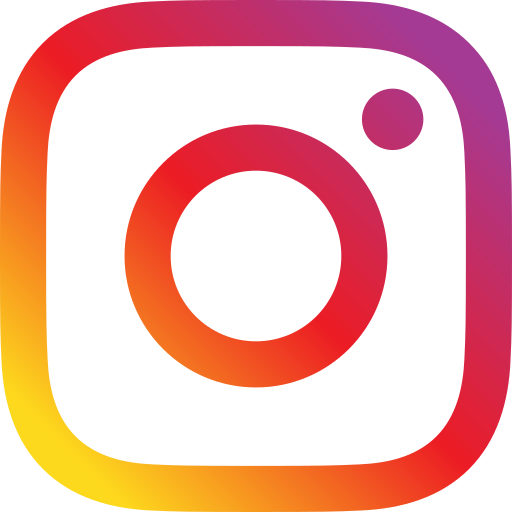 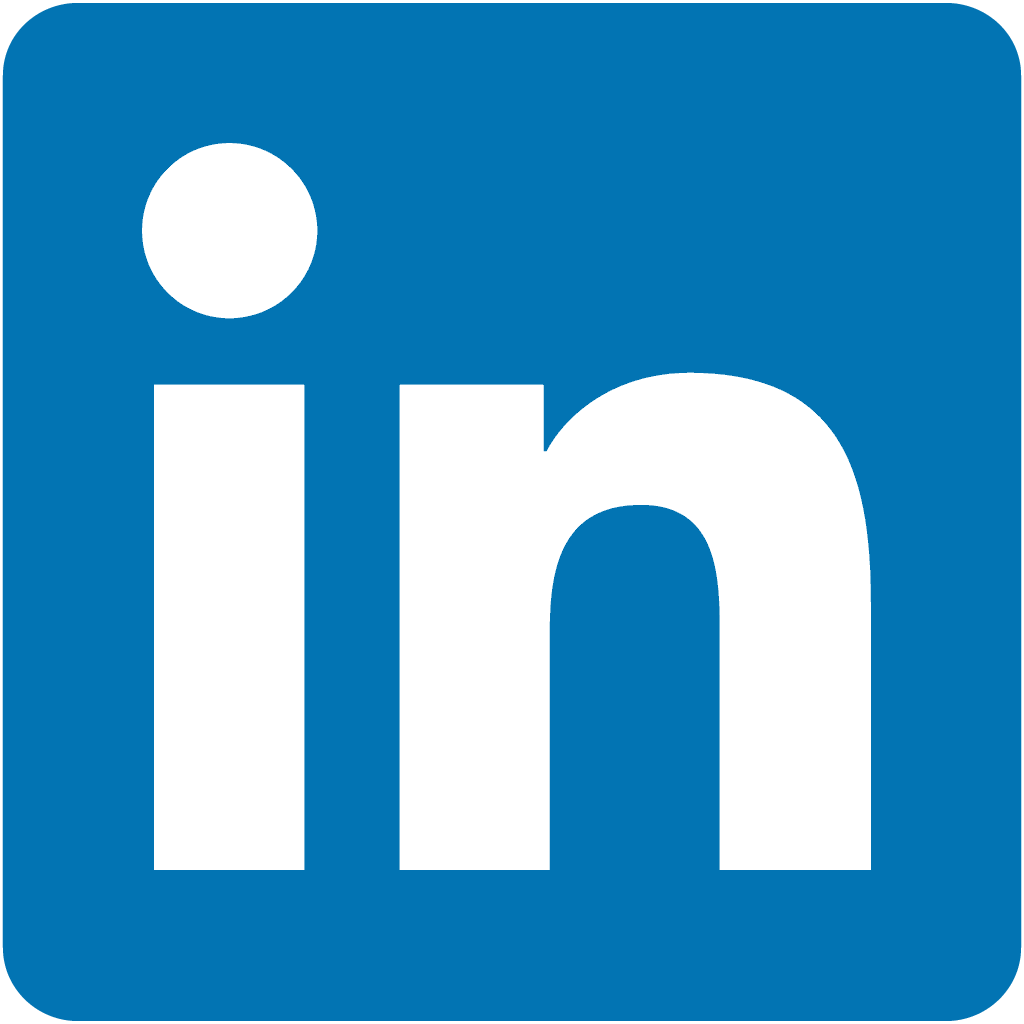 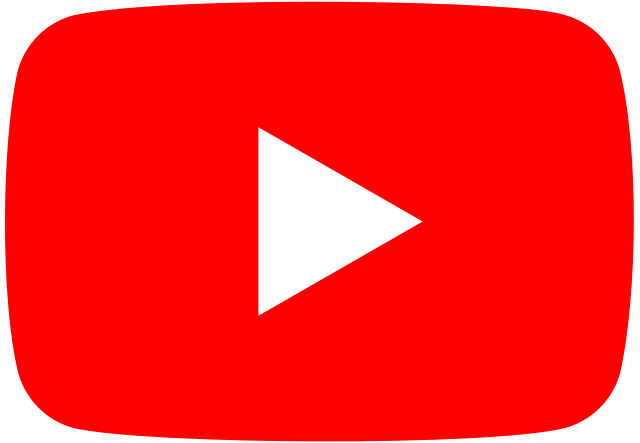 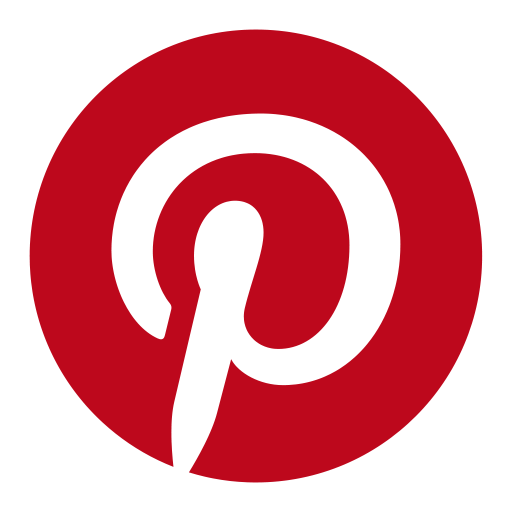 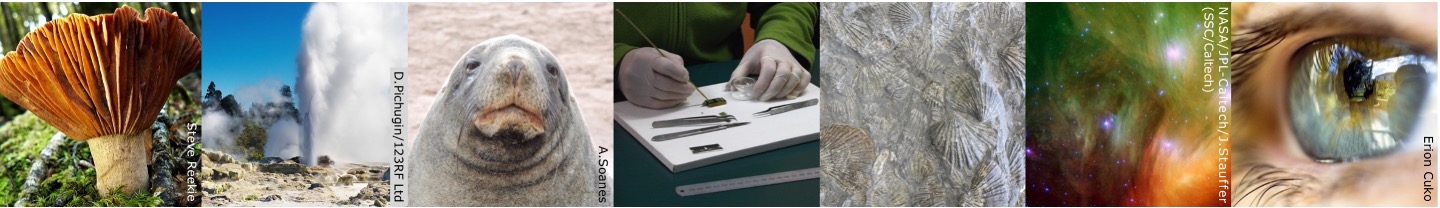